Interactions between 
citizen science and the ecosystem around Wikipedia
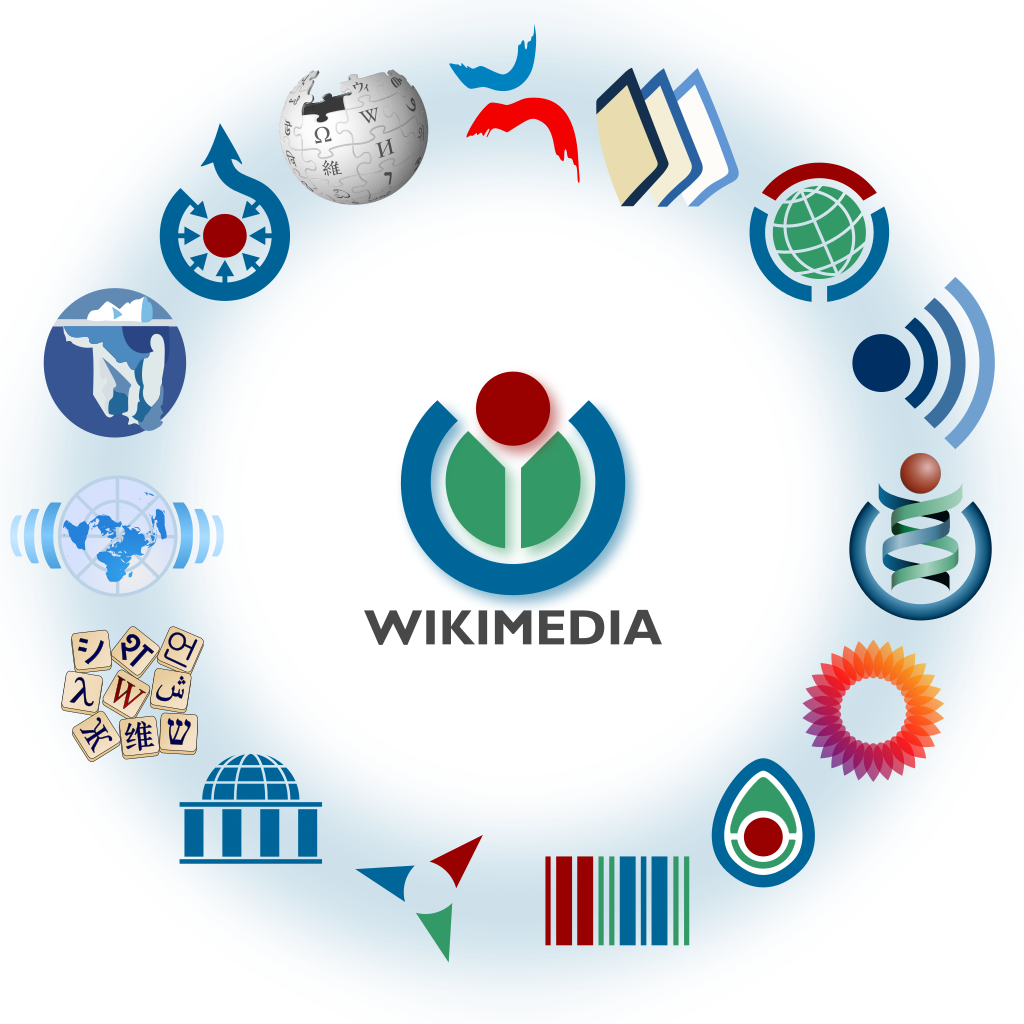 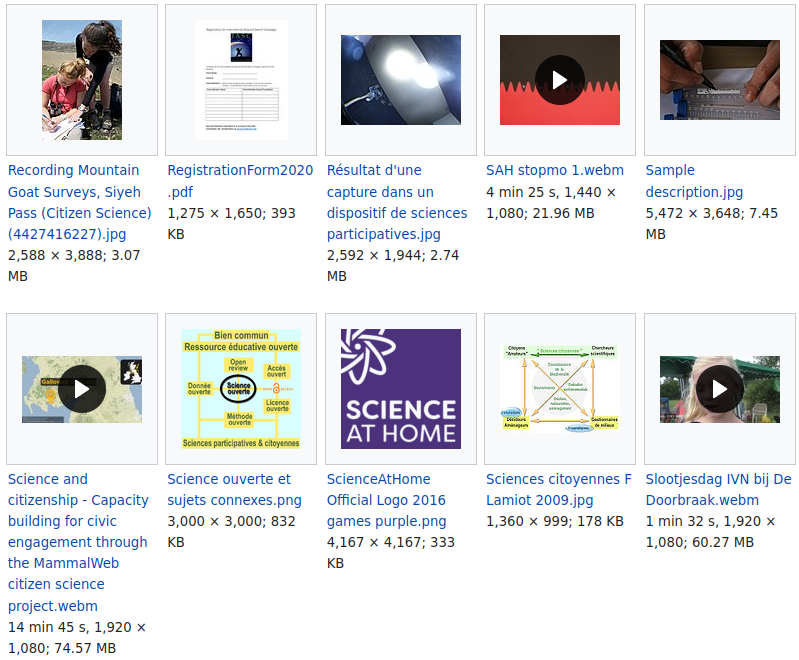 ⇄
Structure of the presentation
Part 1: Overview of Wikimedia projects
Part 2: Interactions between citizen science & Wikimedia projects
Part 3: Coverage of citizen science matters by Wikimedia projects
Part 4: Perspectives on citizen science
Part 1: Overview of Wikimedia projects
Clockwise, roughly sorted by information channel:
Wikipedia (329 languages) ⇒ encyclopedia
Wikimania ⇒ annual gathering
Wikibooks (120) ⇒ books
Meta ⇒ things concerning more than 1 of these wikis
Wikiquote (89) ⇒ quotes
Wikispecies ⇒ species
MediaWiki ⇒ software
Incubator ⇒ projects-to-be
Wikidata ⇒ database
Wikivoyage (25) ⇒ travel guide
Wikiversity (17) ⇒ learning environment
Wiktionary (185) ⇒ dictionary
Wikinews (34) ⇒ news
Wikisource (74) ⇒ text archive
Wikimedia Commons ⇒ media repository
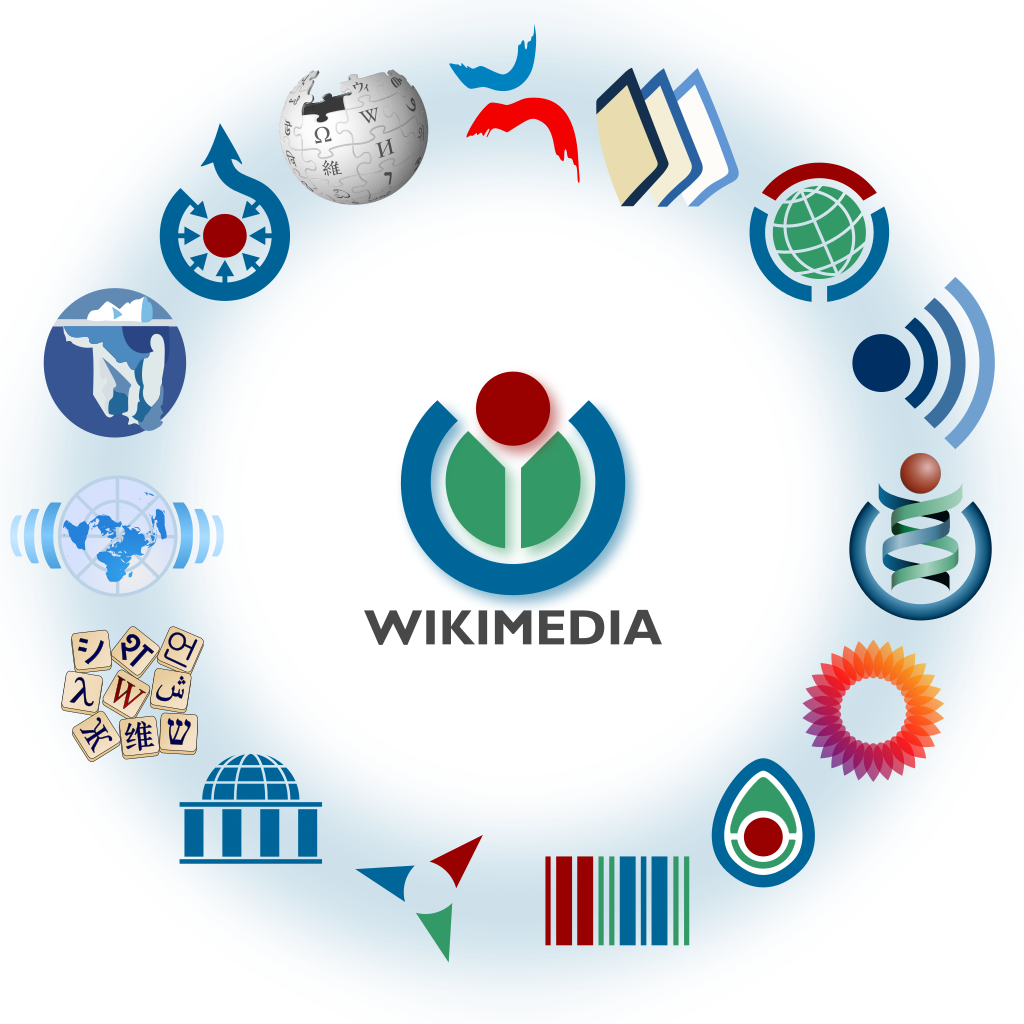 Center:
	Wikimedia Foundation
		&
Wikimedia affiliates
		& 
Wikimedia community
About 1000 wikis in total: https://meta.wikimedia.org/wiki/Special:SiteMatrix
Common themes of Wikimedia projects
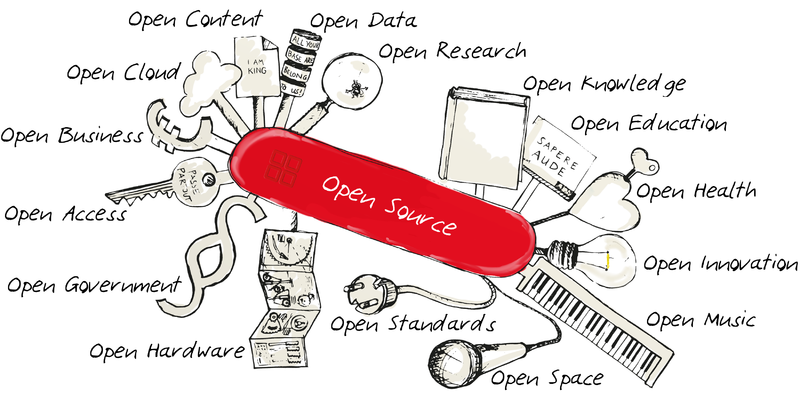 closely integrated content, infrastructure and communities
content that is public, free to read and free to reuse
presented using free and open-source software
part of the broader open movement
a whole ecosystem of different ways to contribute:
reviewing existing materials
improving existing content
improving the presentation of content
improving the software
adding new information, code etc.
helping with community building
…
lay people and experts collaborating on all aspects of the projects
nurturing a global network of volunteer-driven subcommunities that work together towards shared goals
Part 2: 
Interactions between citizen science & Wikimedia projects
For X=“Wikimedia” and Y=“citizen science”, see dedicated talk at ICEI 2018
X projects are
Providing information about Y, including on some specific projects or actors
Collecting information about topics that are - or could be - the subject of Y projects
Integrating Y information across languages, domains of knowledge, geographic location and time scales
Exposing their information in a variety of open ways to both humans and machines, which facilitates the use and reuse elsewhere, including in Y projects
Developing and maintaining software that can be used by Y projects
Reusing materials from Y projects
Now consider swapping X and Y
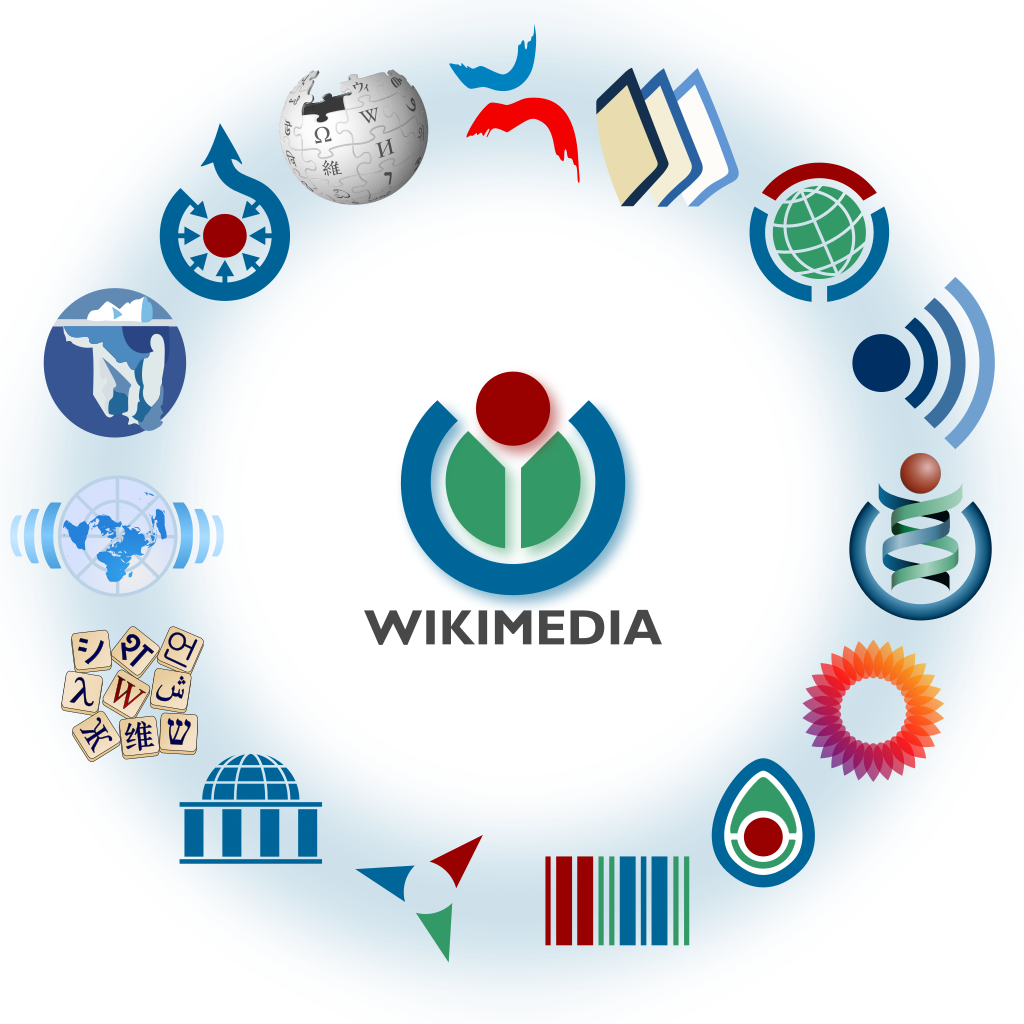 Part 3: Coverage of citizen science-related matters
Wikipedia ⇒ encyclopedic articles about citizen science-related topics
Wikimania ⇒ community exchanges around citizen science-related topics
Wikibooks ⇒ citizen science-related books
Meta ⇒ citizen science-related discussions and coordination
Wikiquote ⇒ citizen science-related quotes
Wikispecies ⇒ species and higher-order taxa
MediaWiki ⇒ software to run all these wikis and many others
Incubator ⇒ projects-to-be
Wikidata ⇒ general reference information, e.g. citizen science-related topics
Wikivoyage ⇒ citizen science-related travel information
Wikiversity ⇒ citizen science-related coursework
Wiktionary ⇒ translations of citizen science-related words and phrases
Wikinews ⇒ citizen science-related news
Wikisource ⇒ citizen science-related texts
Wikimedia Commons ⇒ citizen science-related media files, e.g. maps
Wikimedia community: citizen science-related edit-a-thons, mapathons etc.
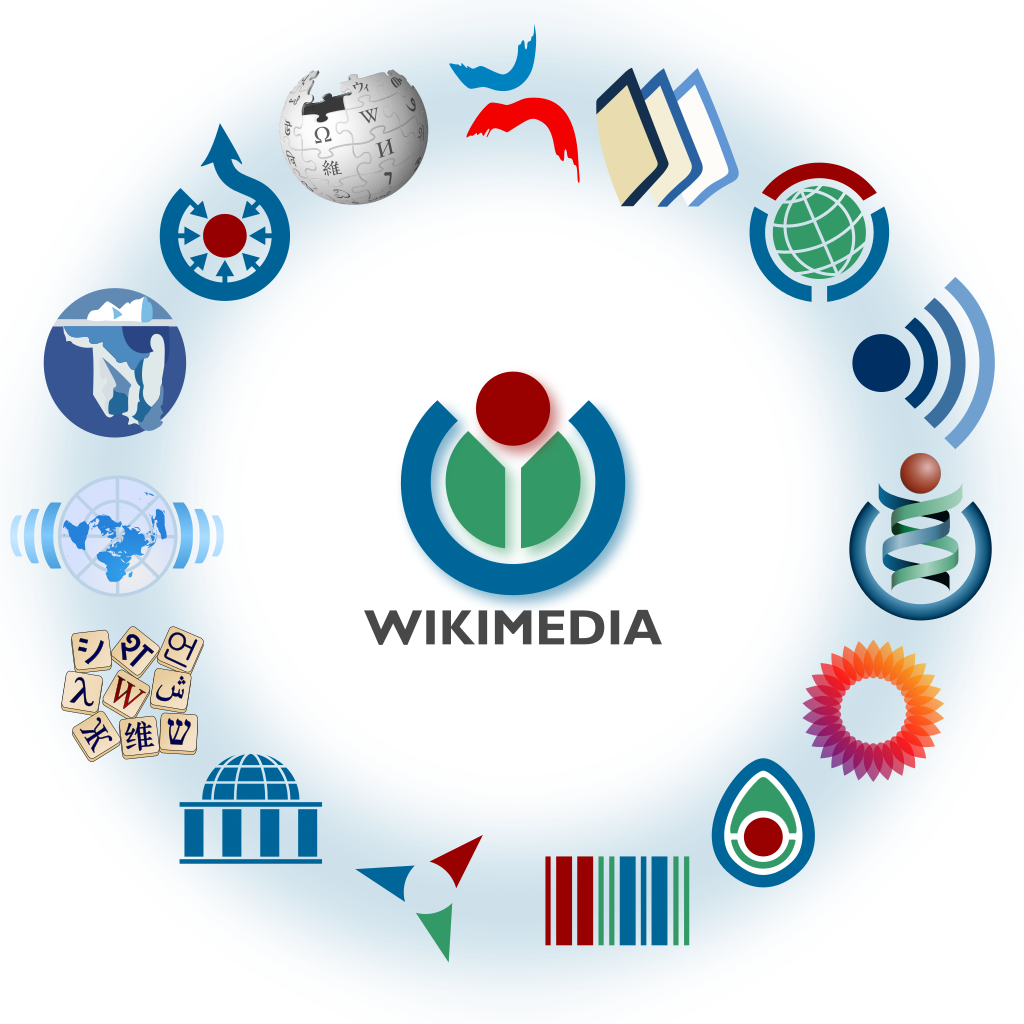 Coverage of citizen science-related matters
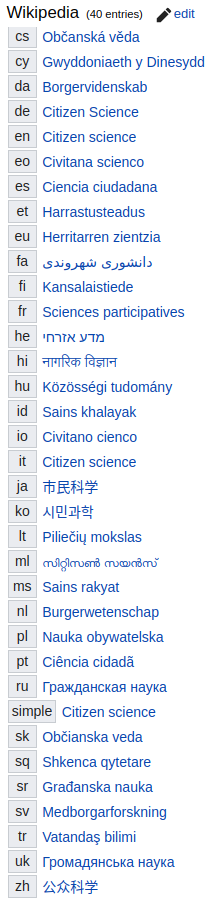 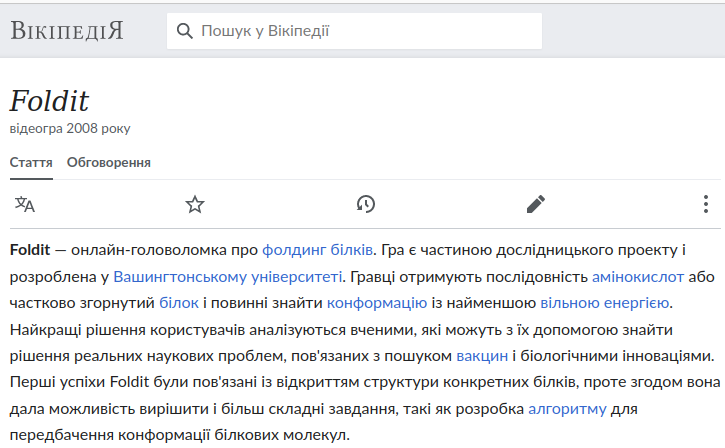 Wikipedia ⇒ encyclopedic articles about citizen science-related topics
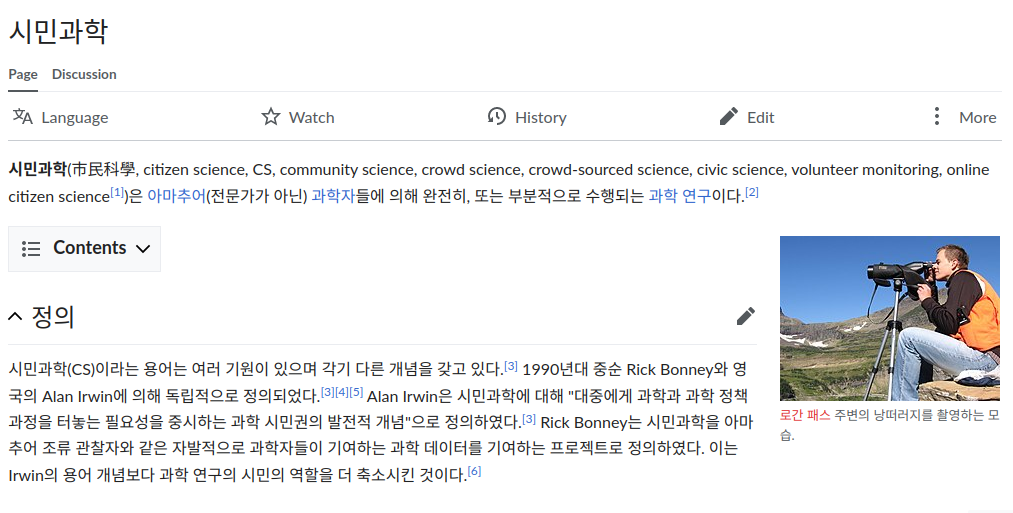 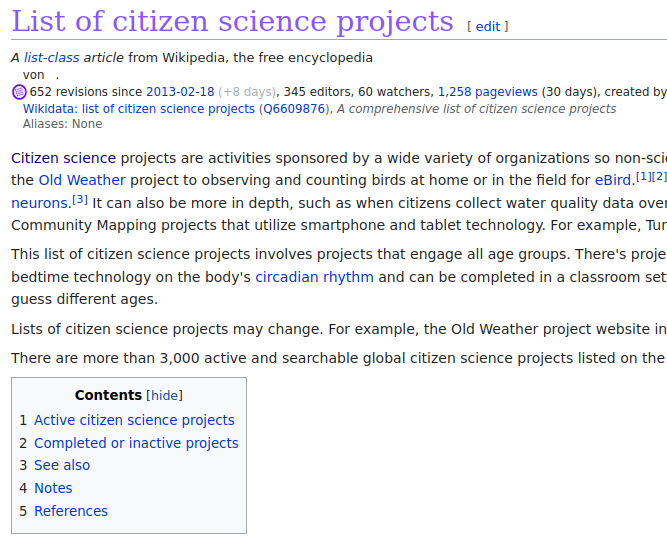 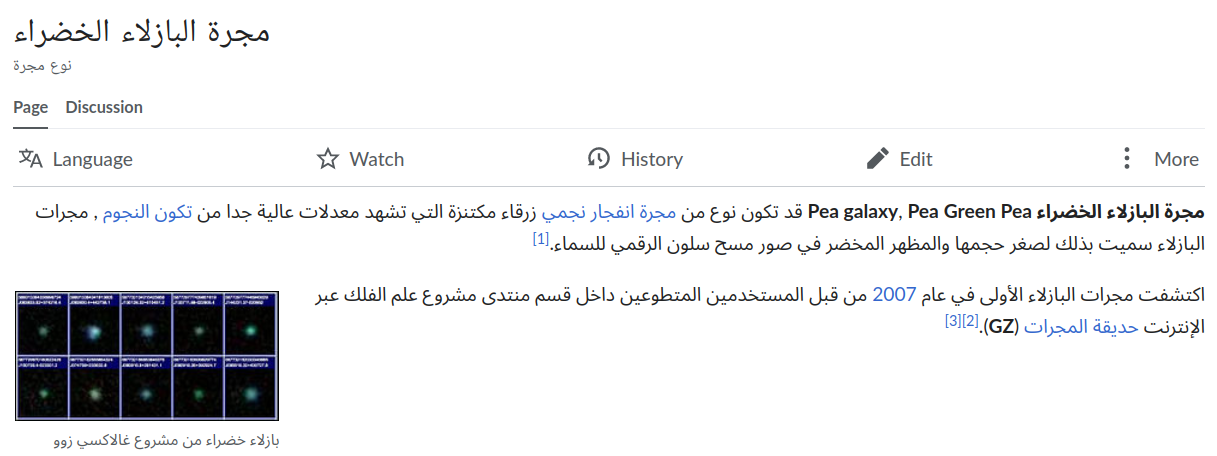 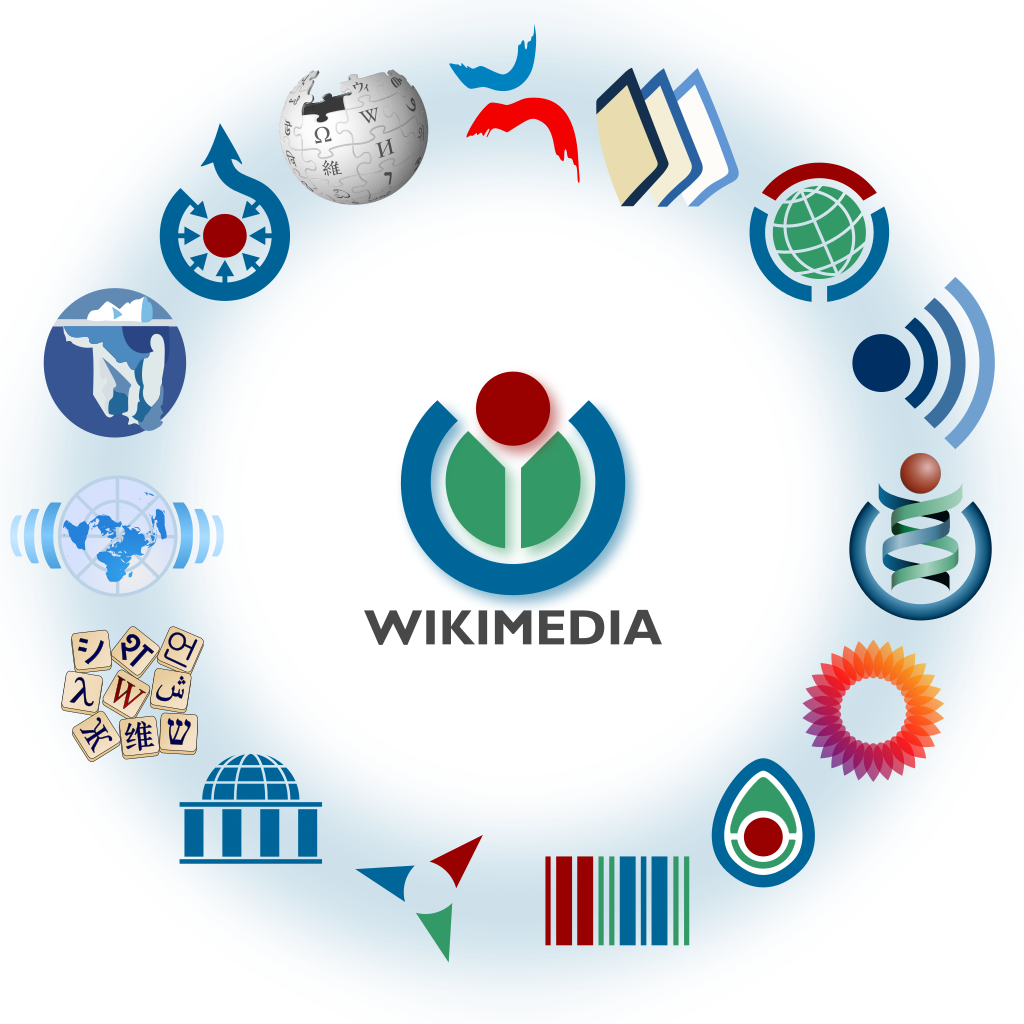 Coverage of citizen science-related matters
Wikimania ⇒ community exchanges around Wikimedia-related matters, e.g. citizen science-related topics
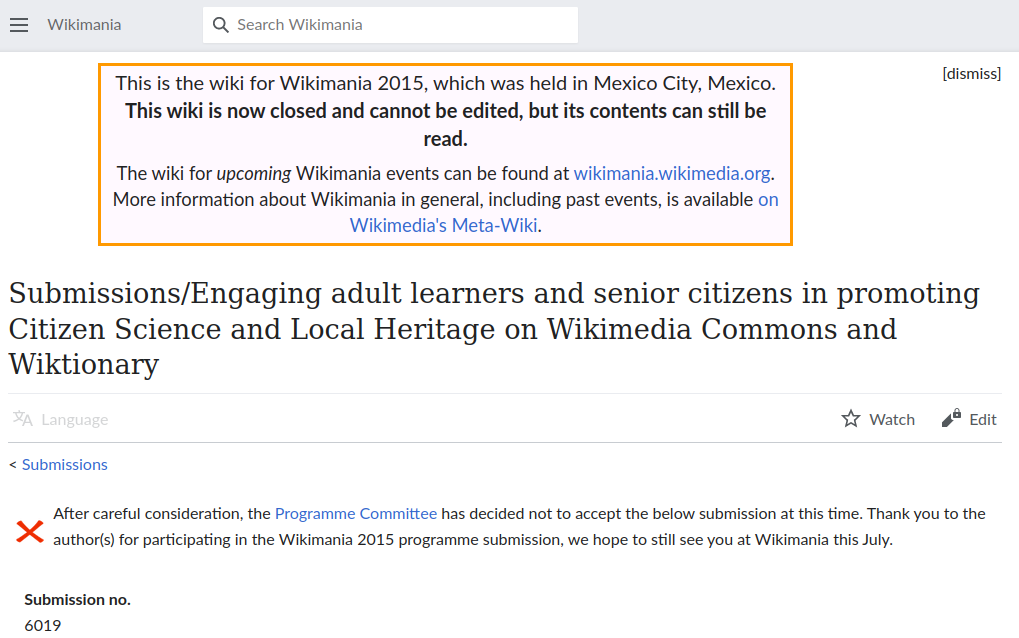 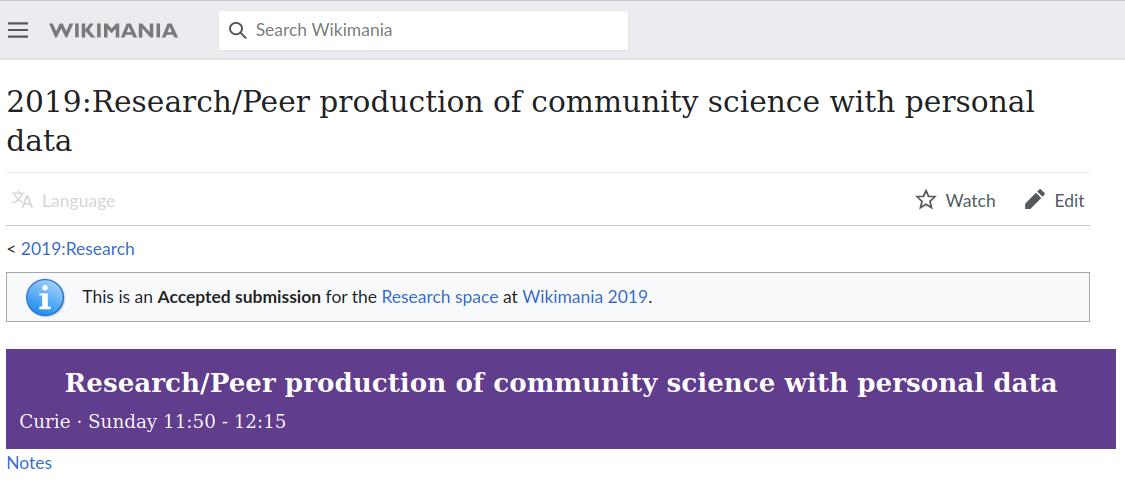 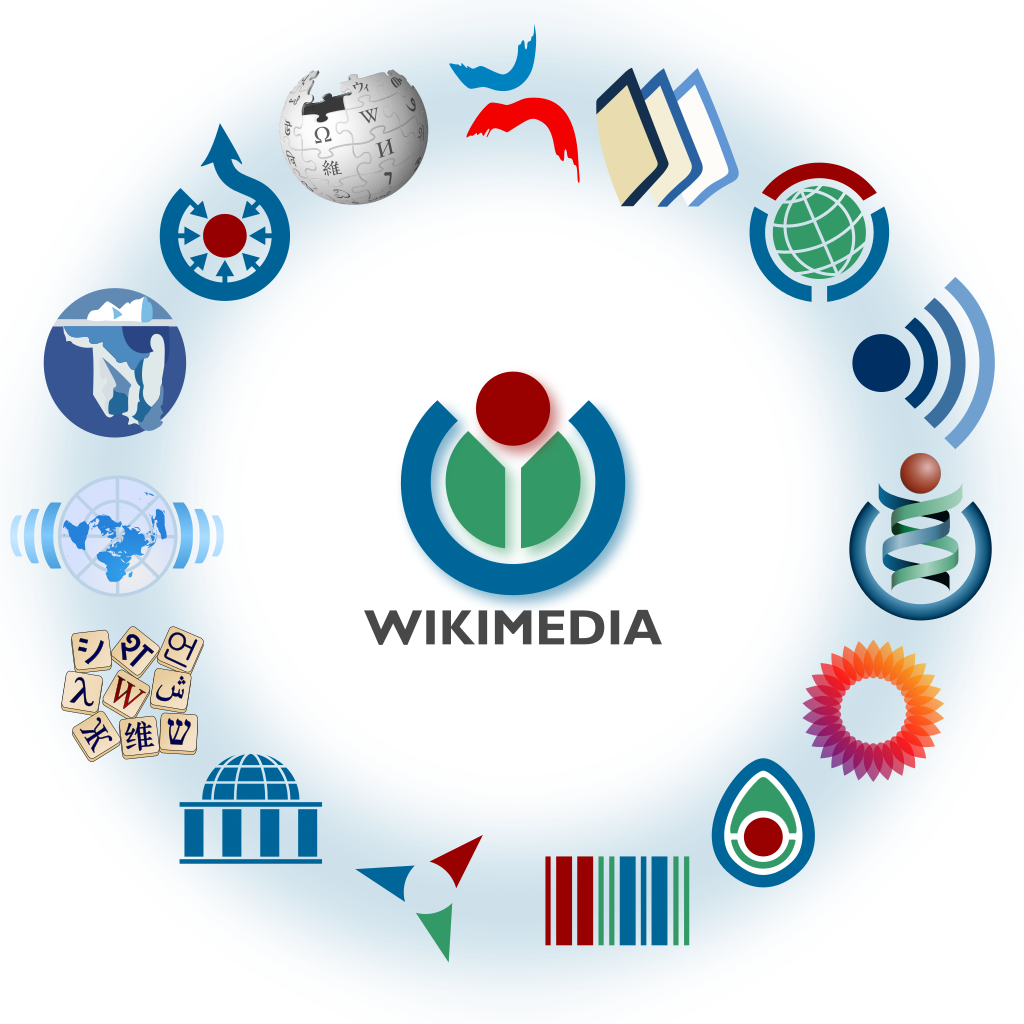 Coverage of citizen science-related matters
Wikibooks ⇒ citizen science-related books
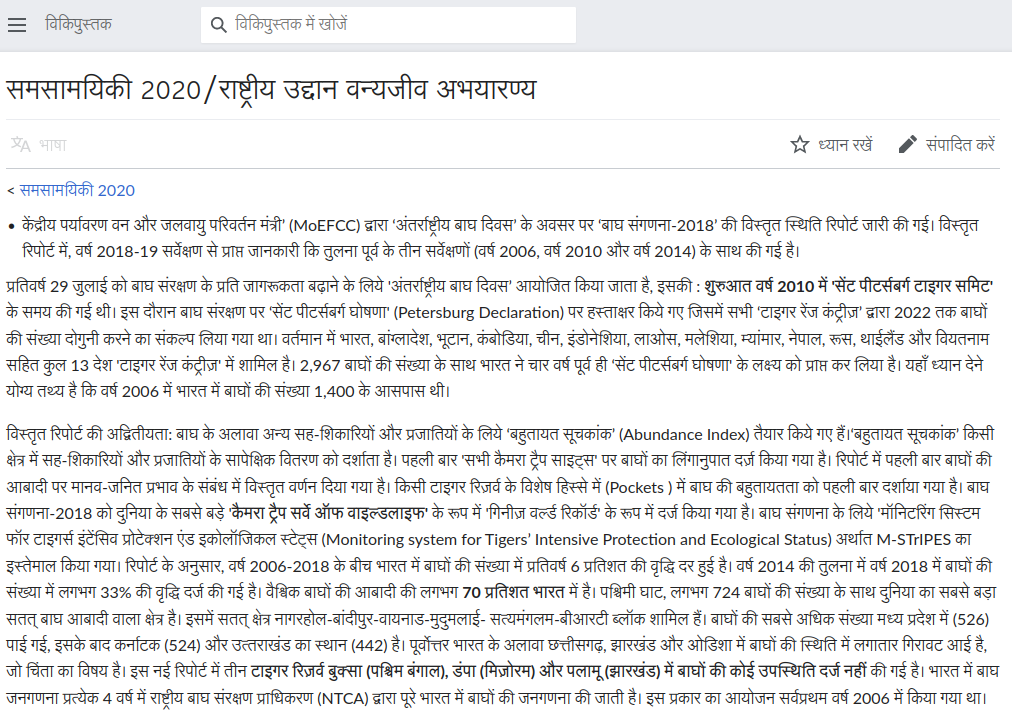 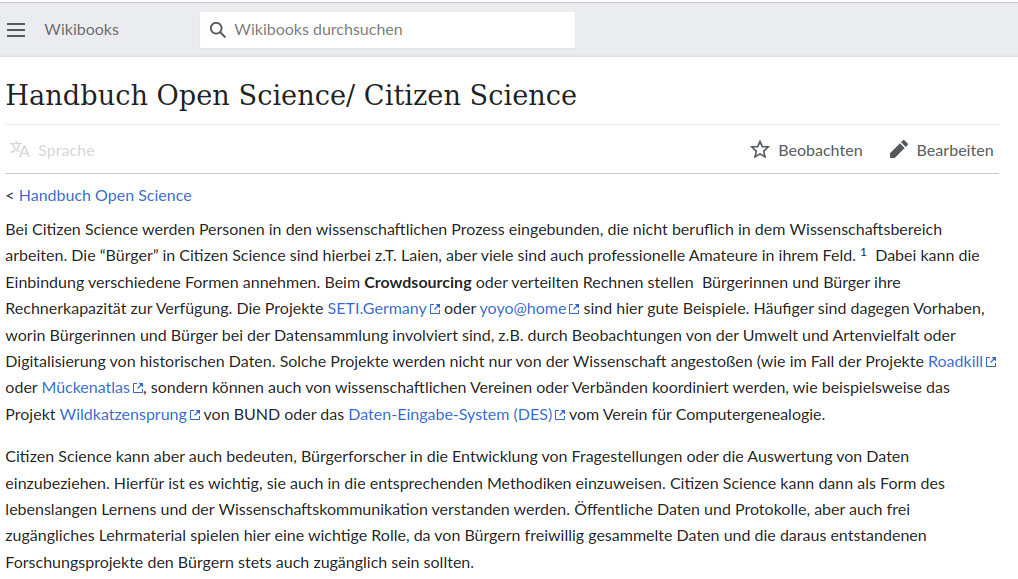 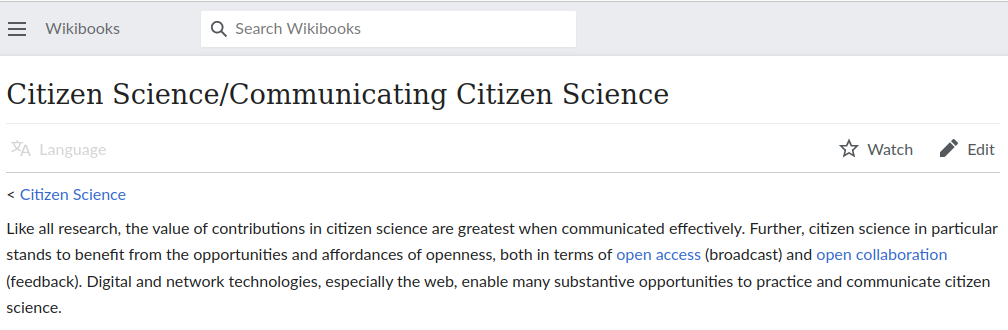 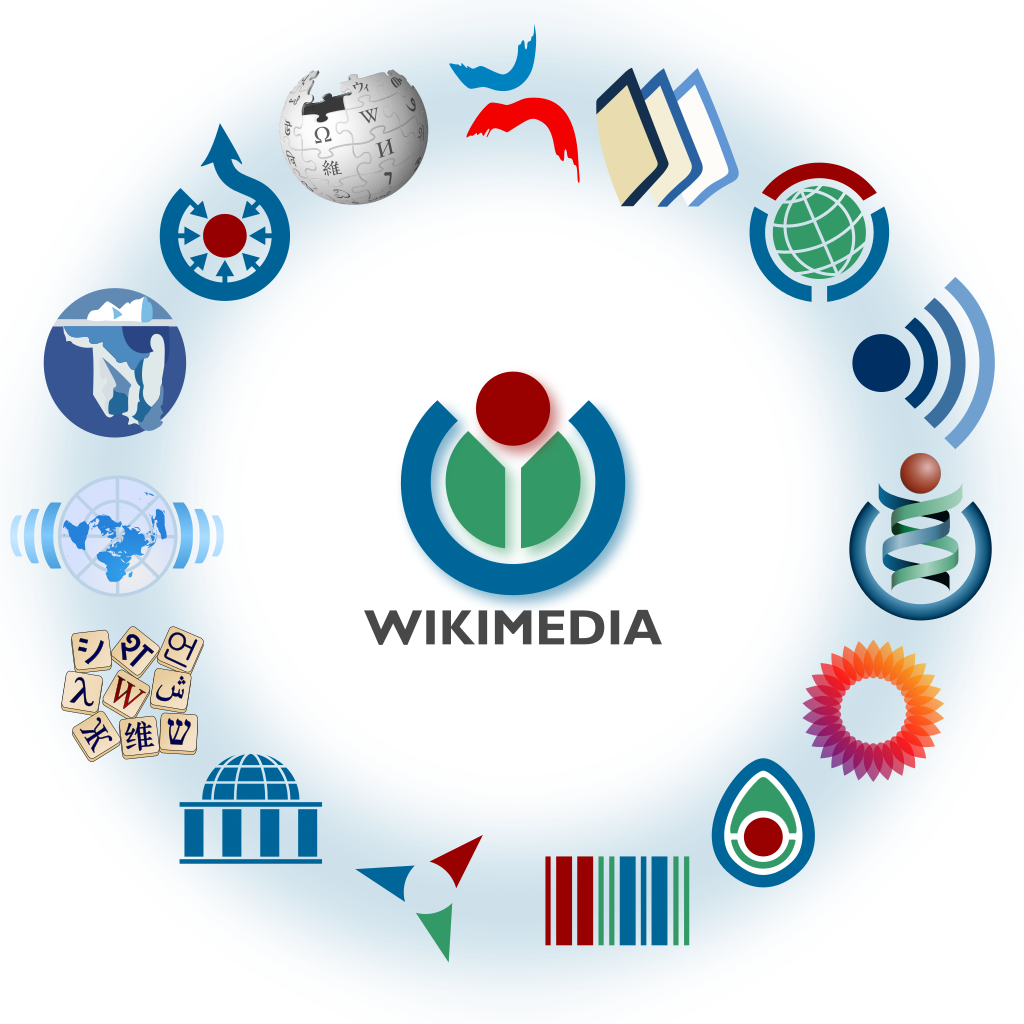 Coverage of citizen science-related matters
Meta ⇒ citizen science-related discussions and coordination
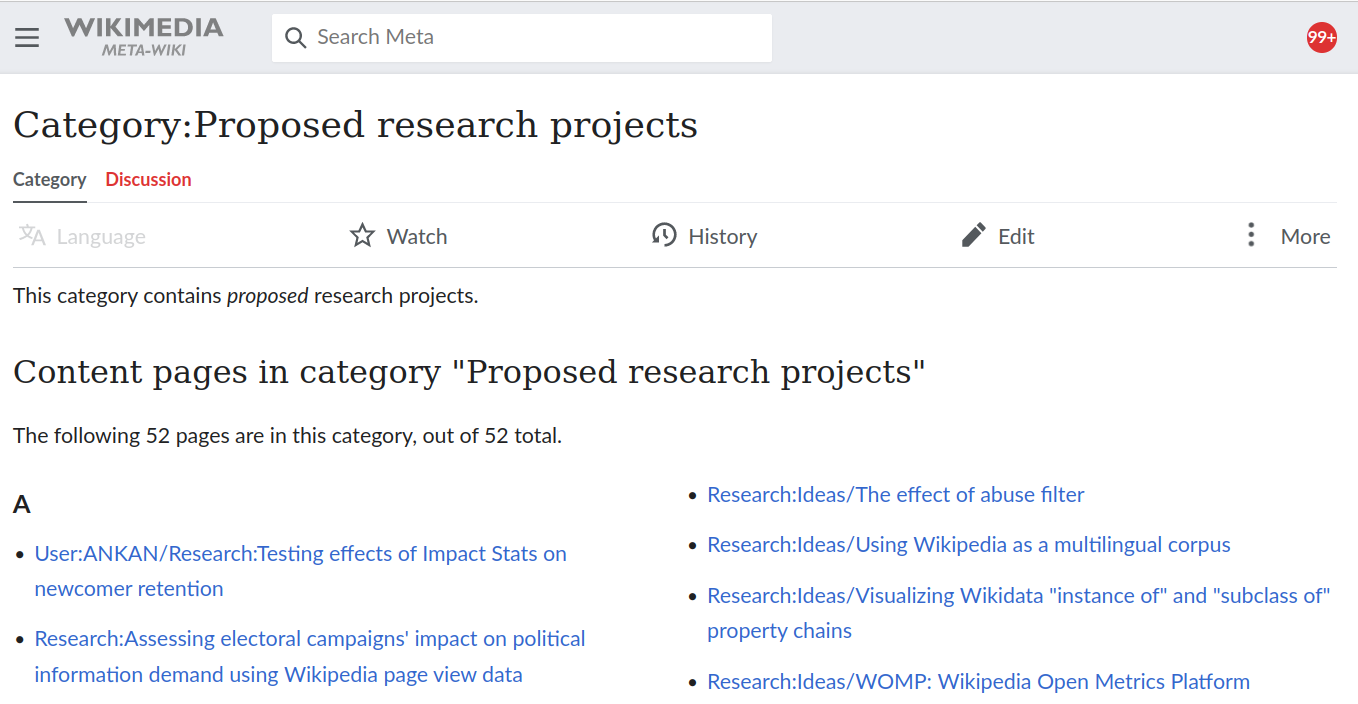 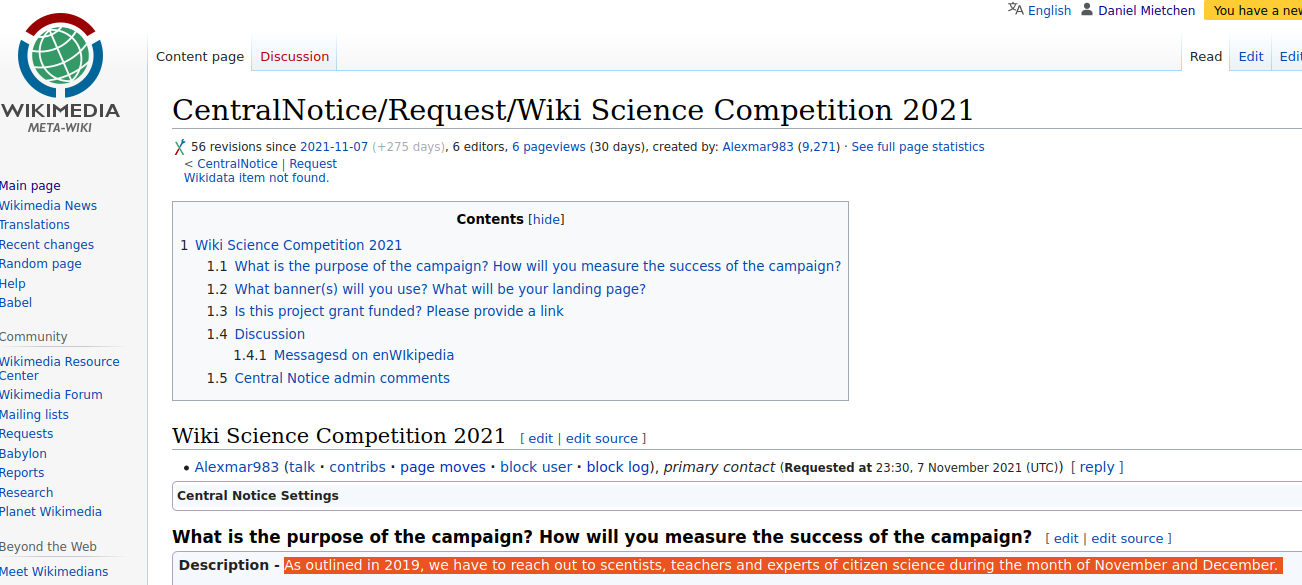 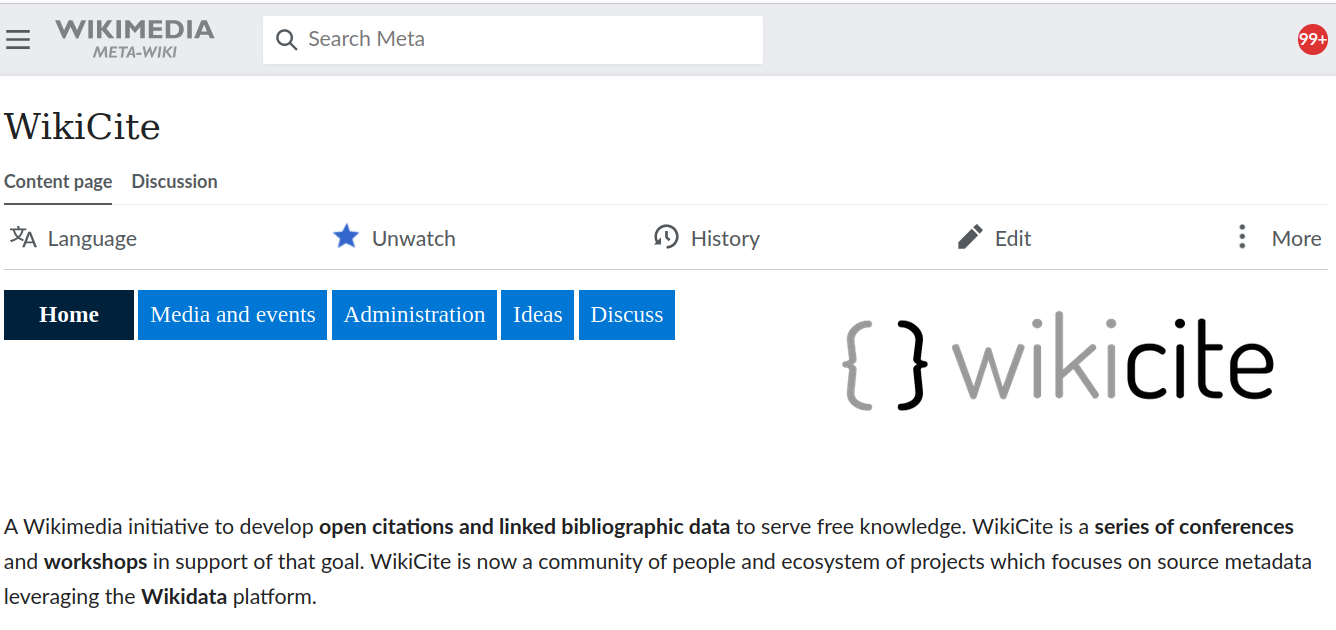 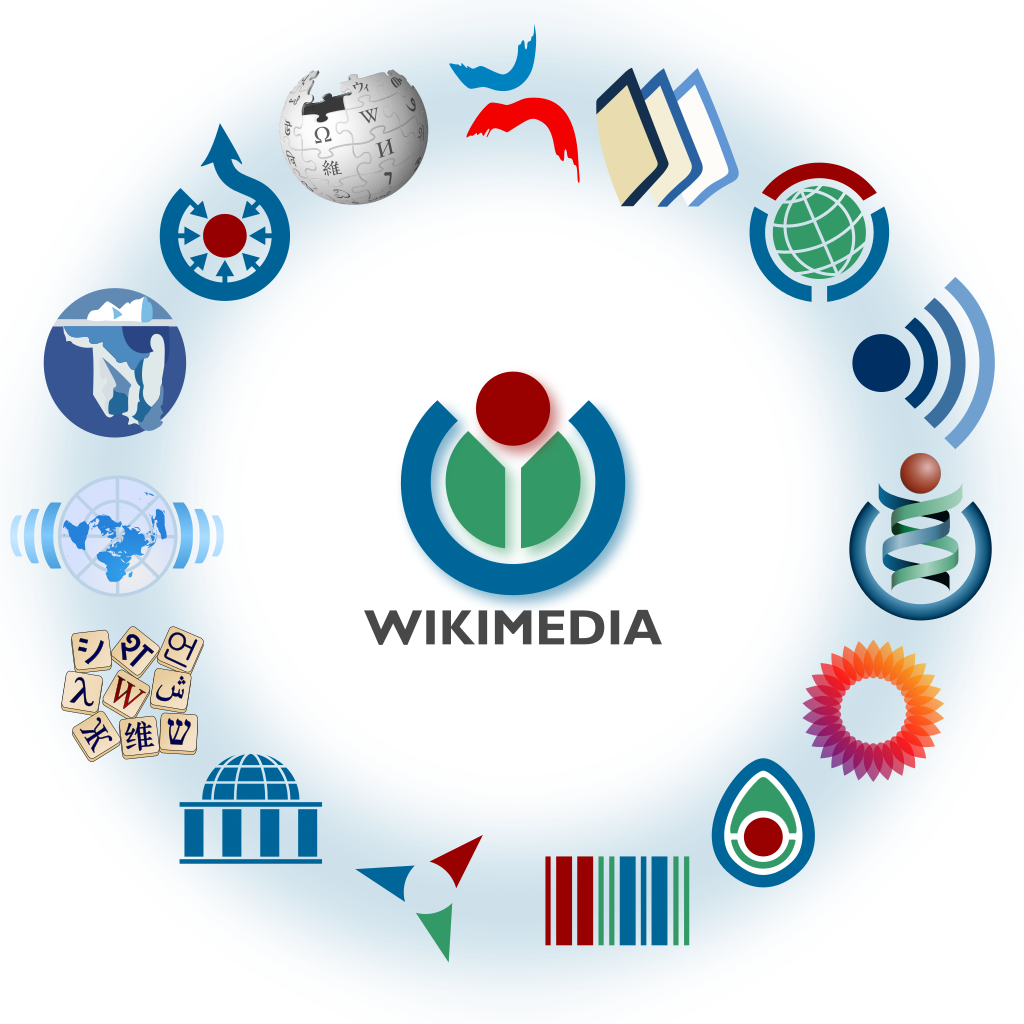 Coverage of citizen science-related matters
Wikiquote ⇒ citizen science-related quotes
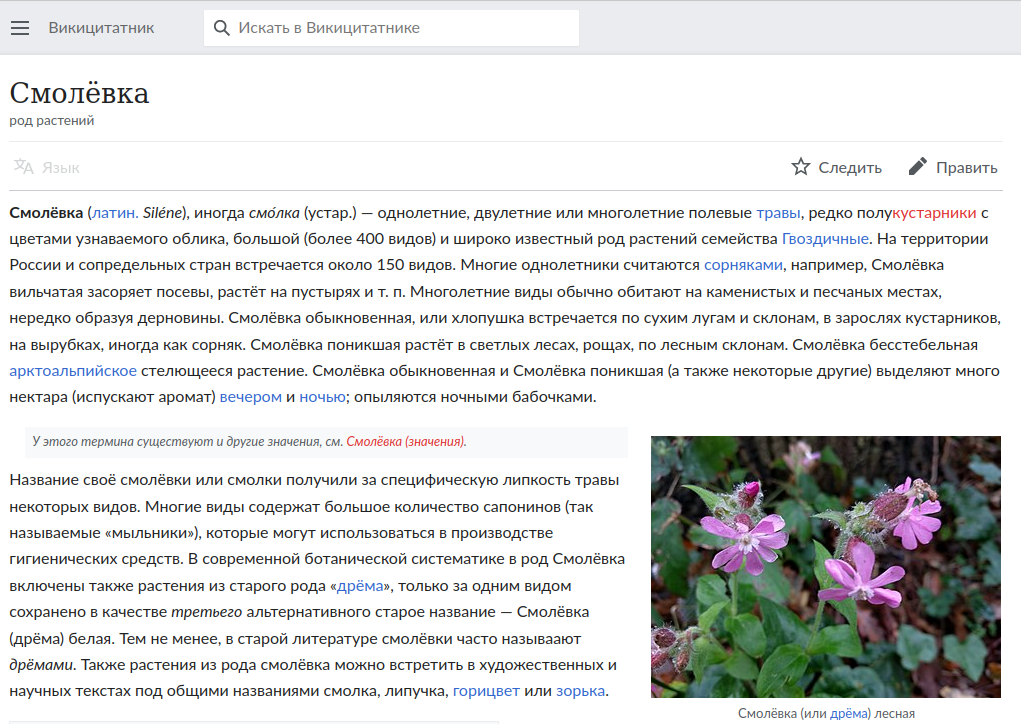 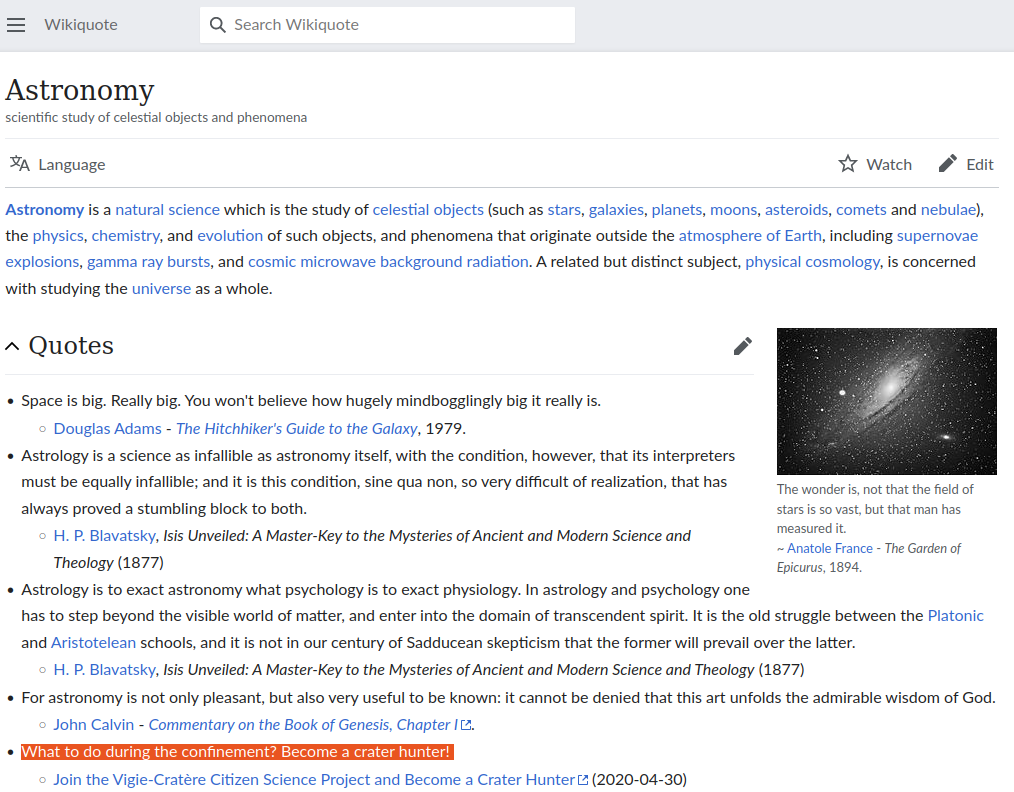 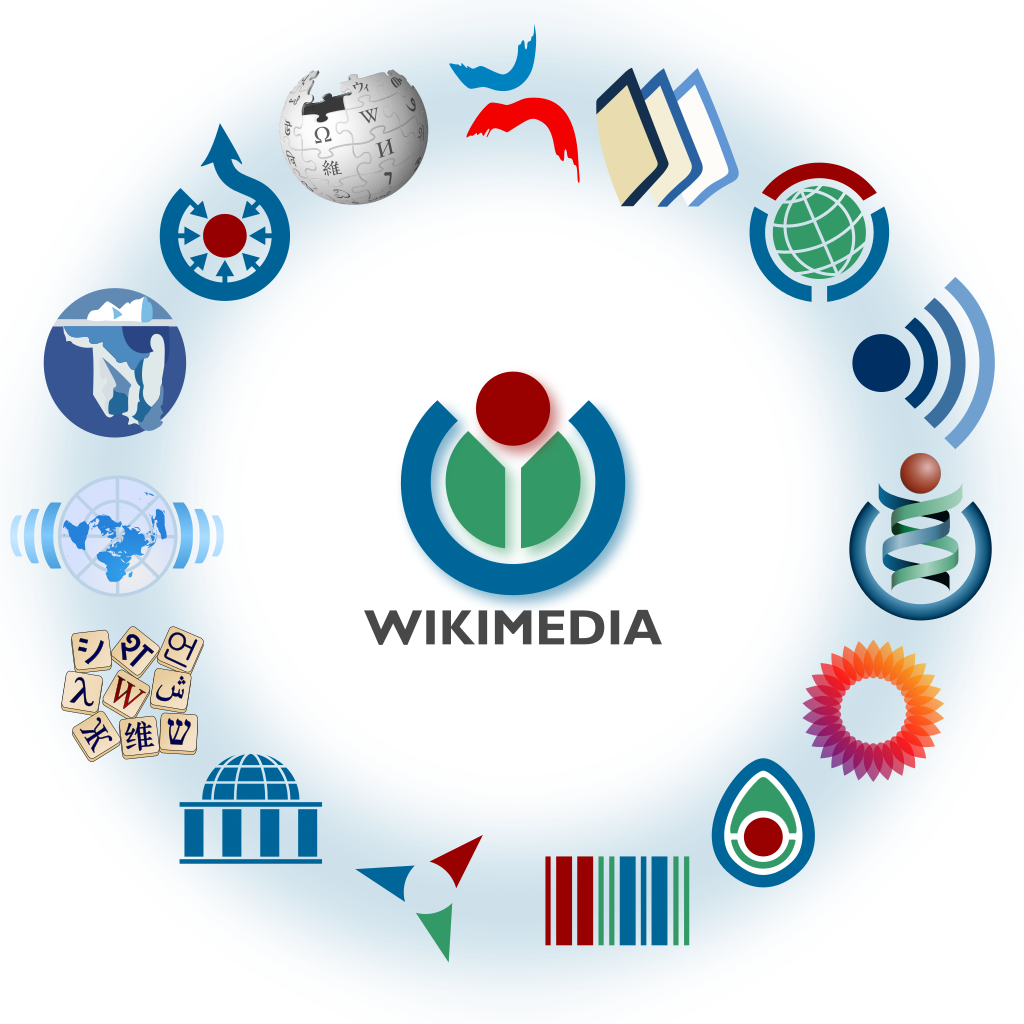 Coverage of citizen science-related matters
Wikispecies ⇒ species and higher-order taxa
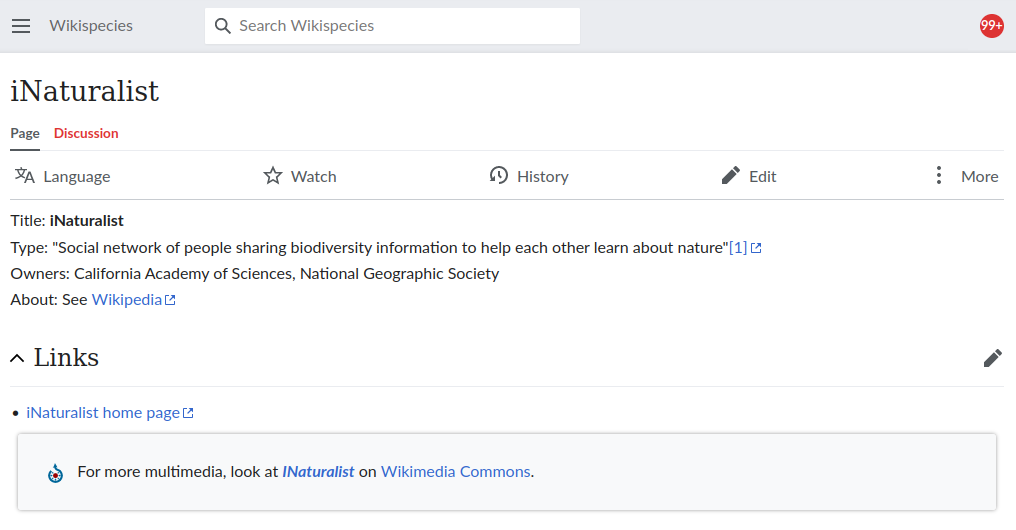 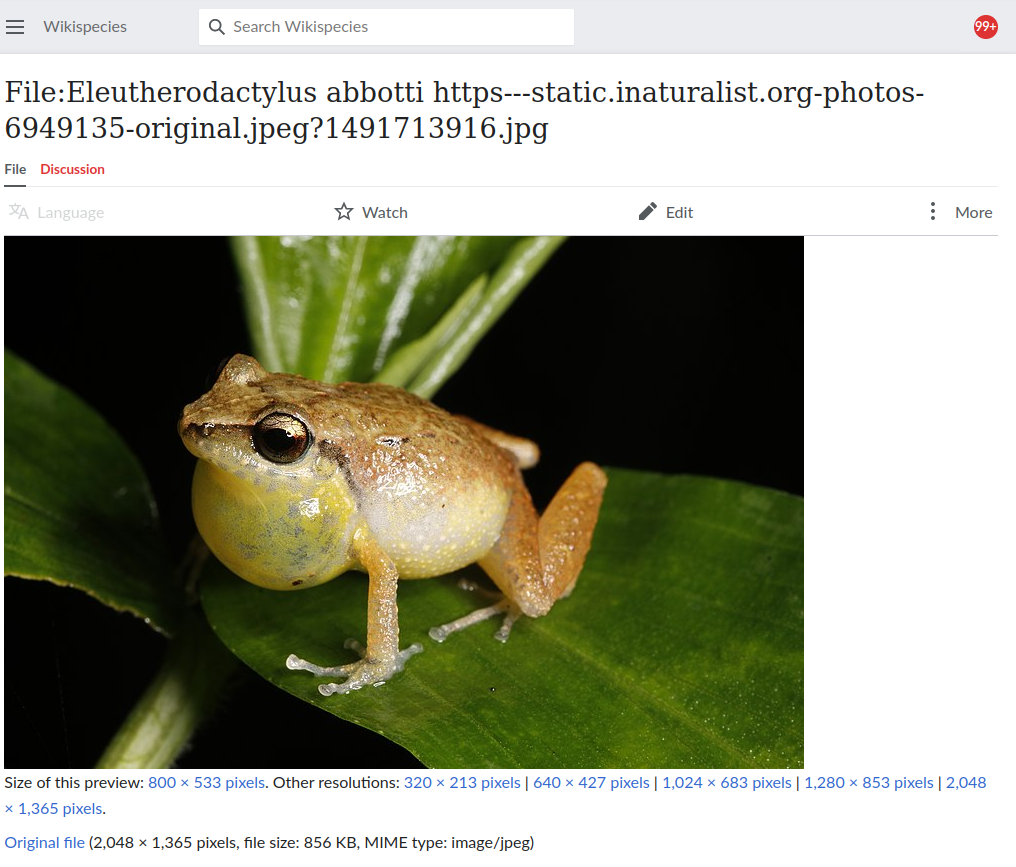 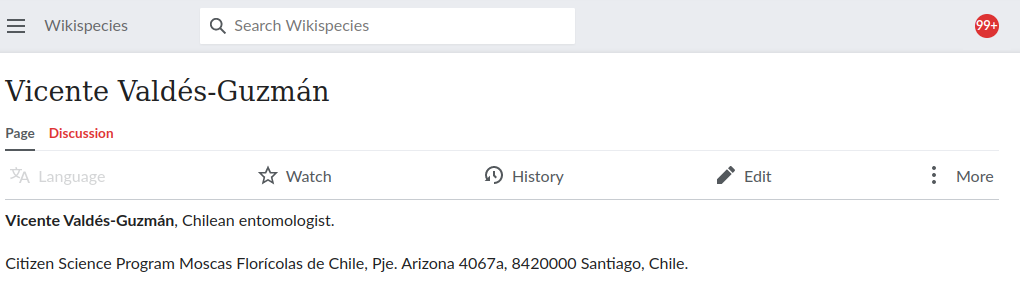 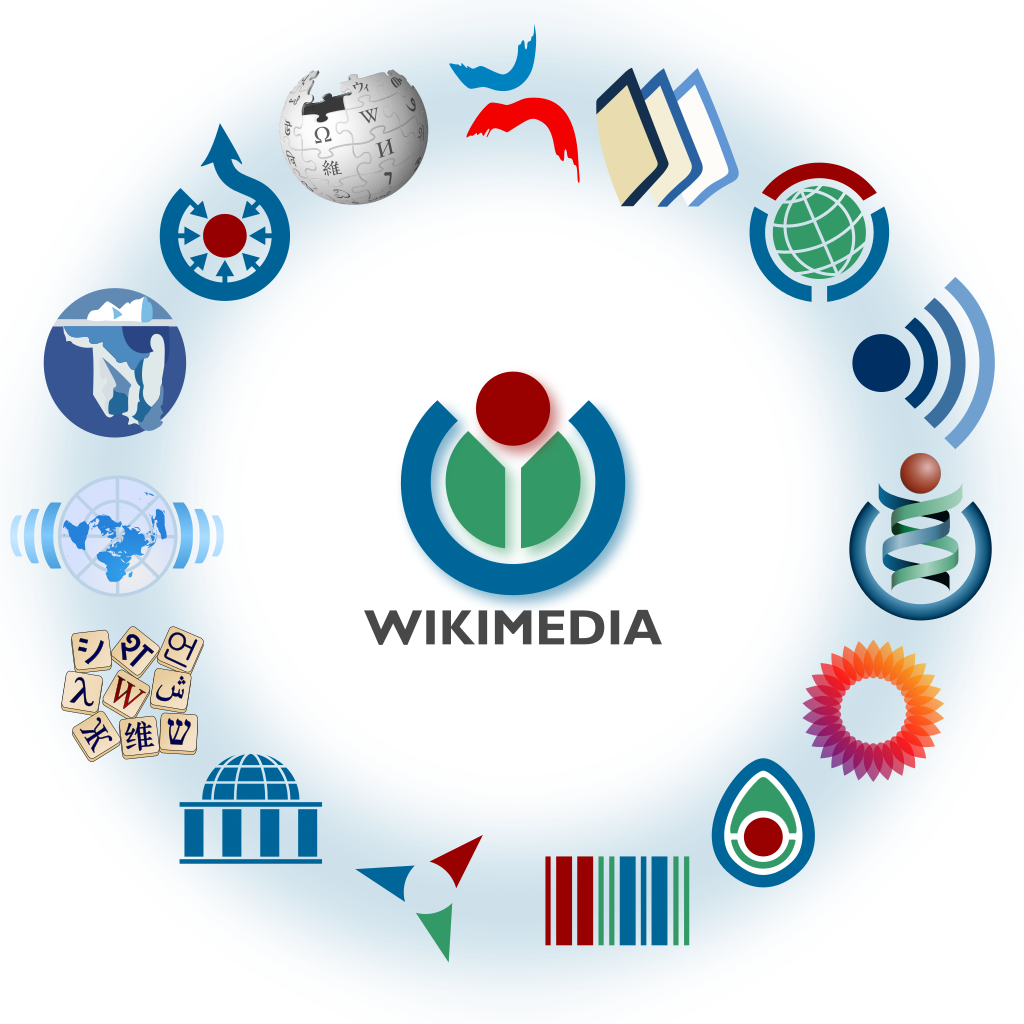 Coverage of citizen science-related matters
MediaWiki ⇒ software to run all the Wikimedia wikis and many others
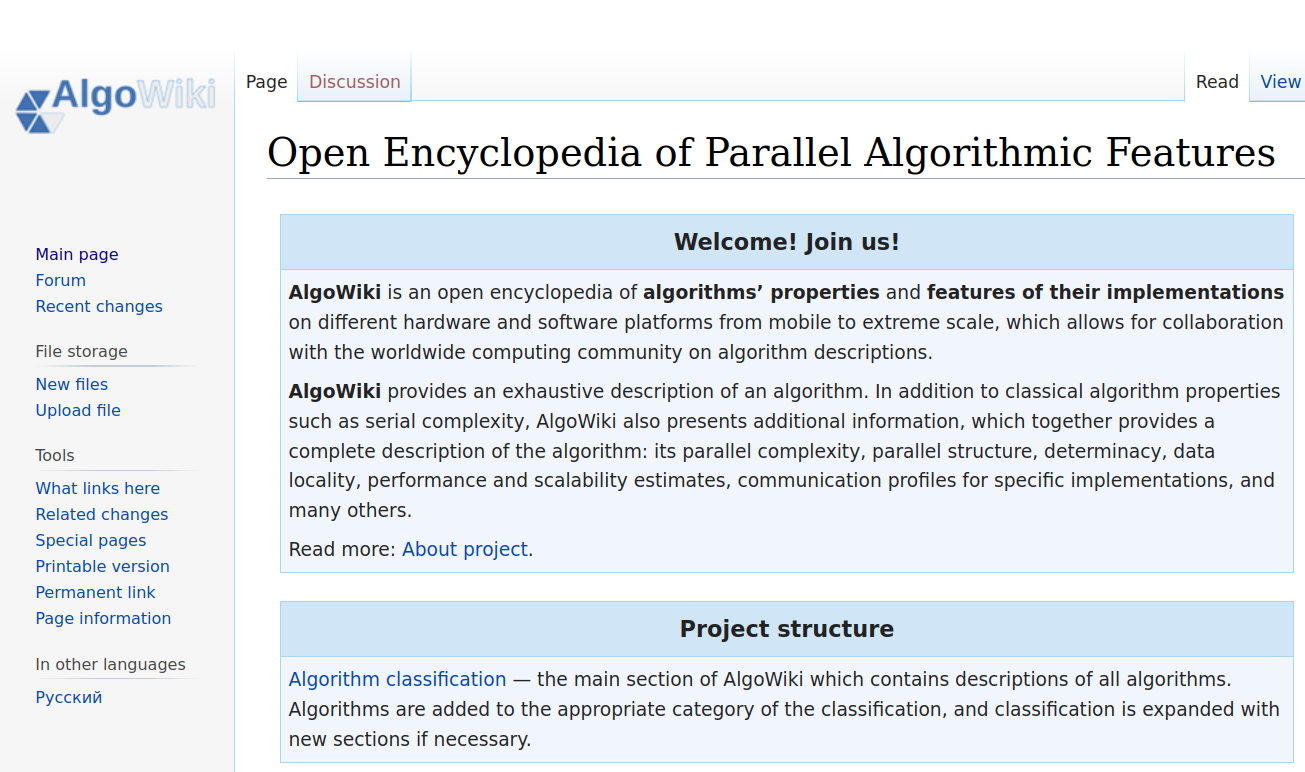 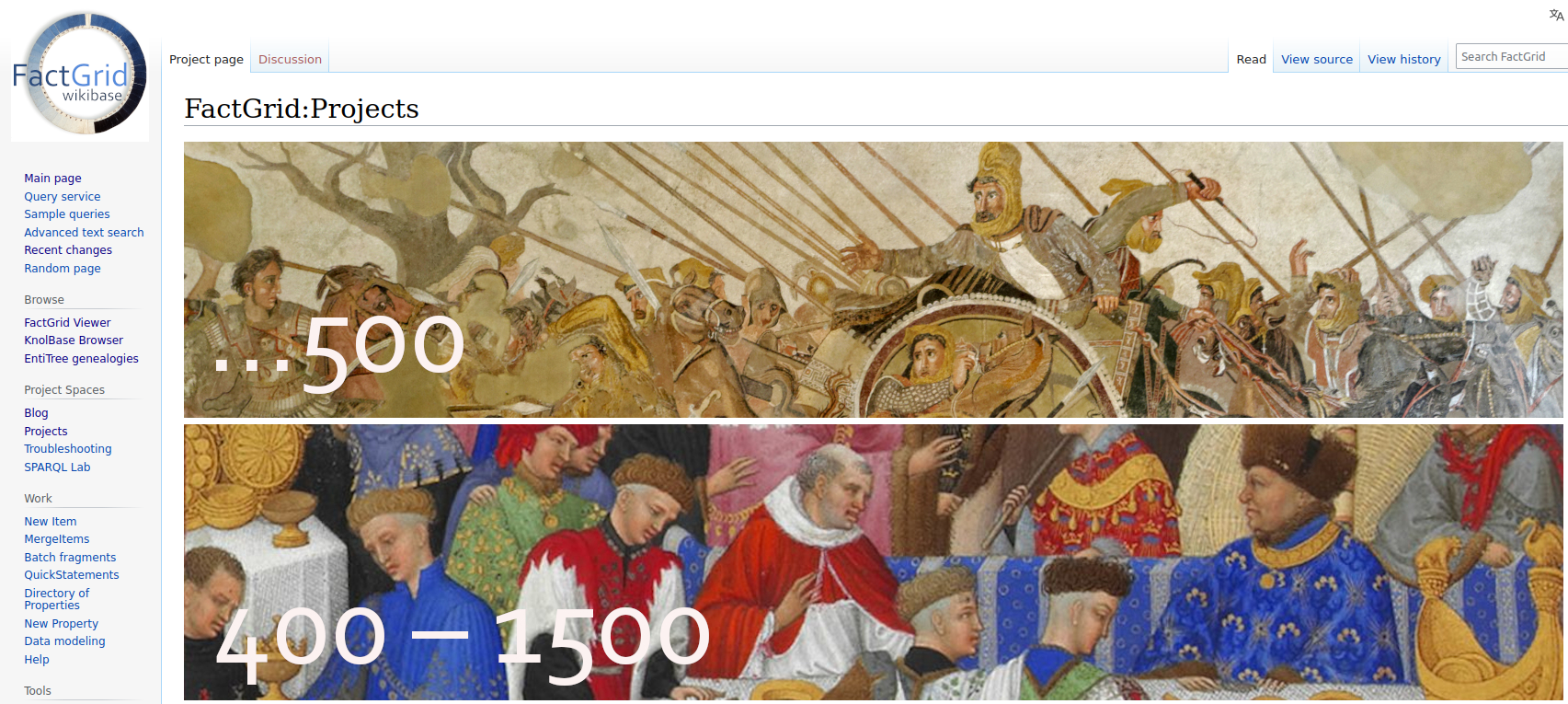 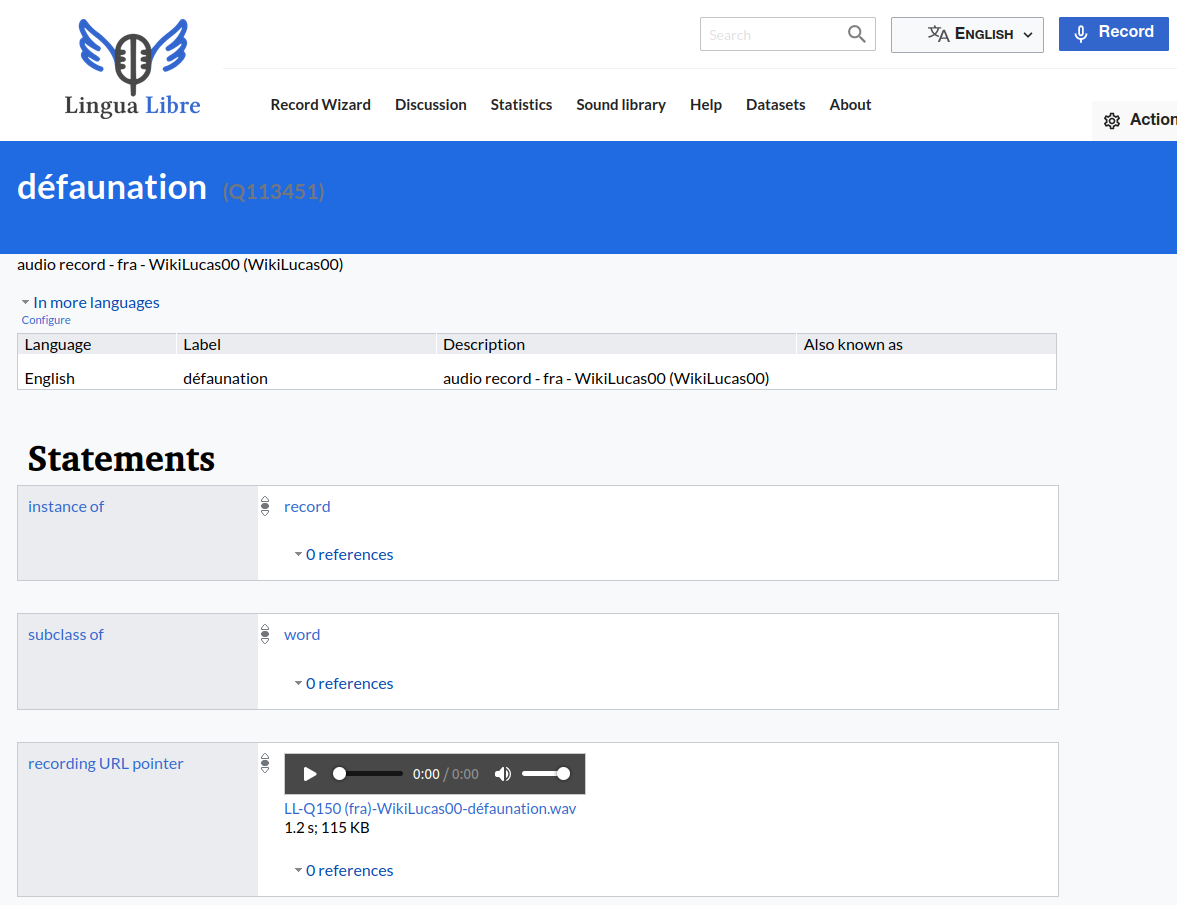 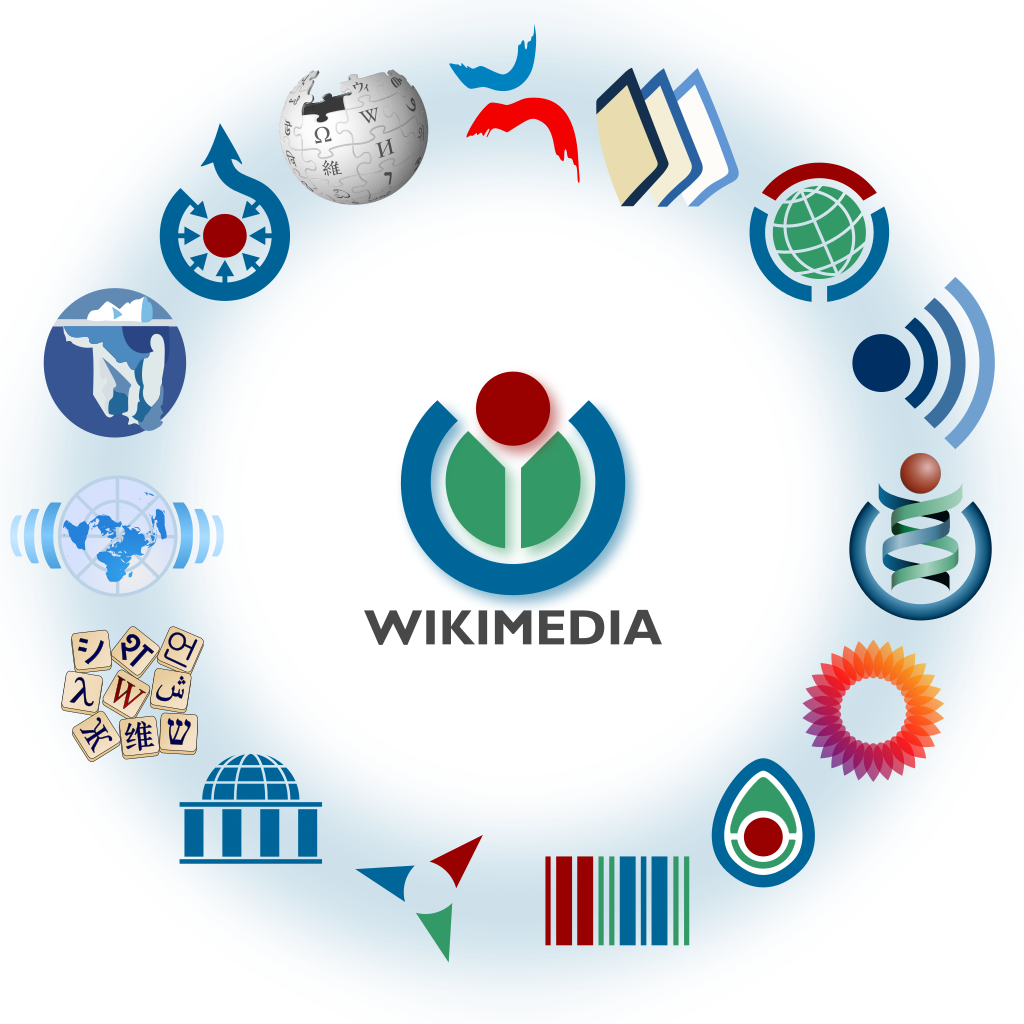 Coverage of citizen science-related matters
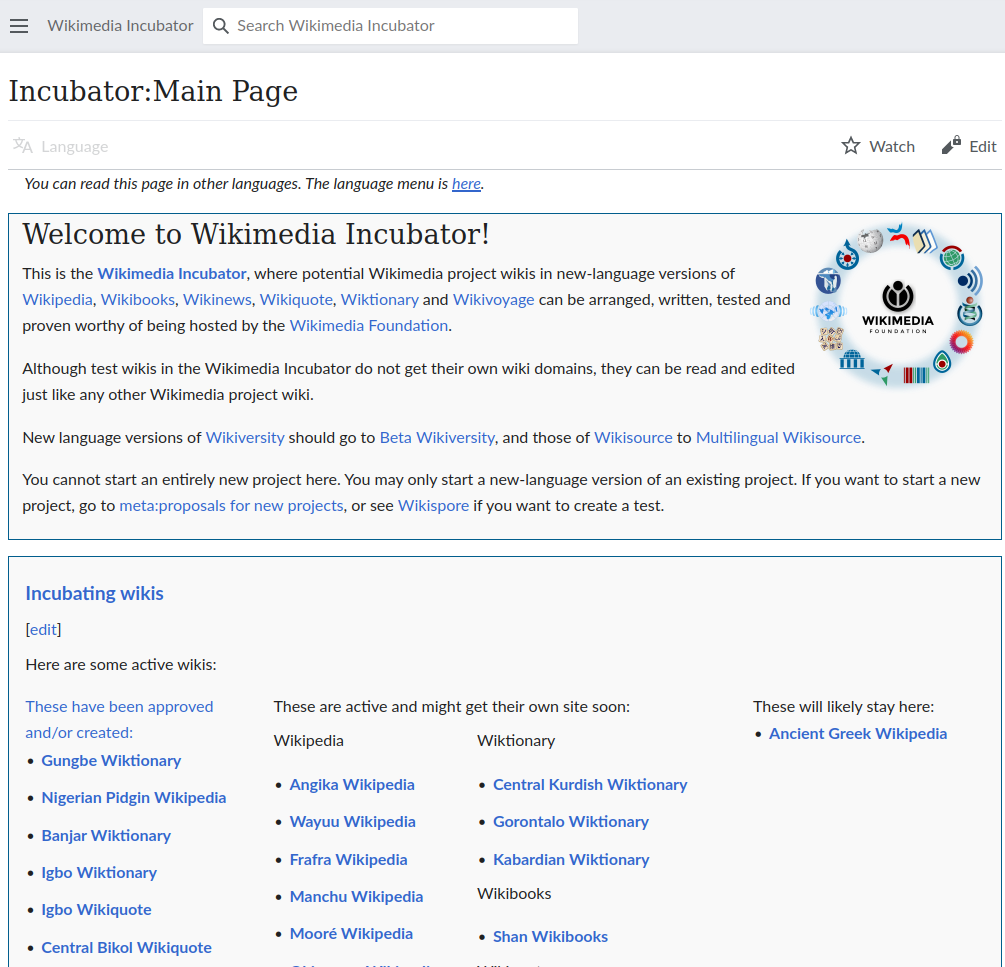 Incubator ⇒ projects-to-be, e.g. 
Kabardian Wiktionary
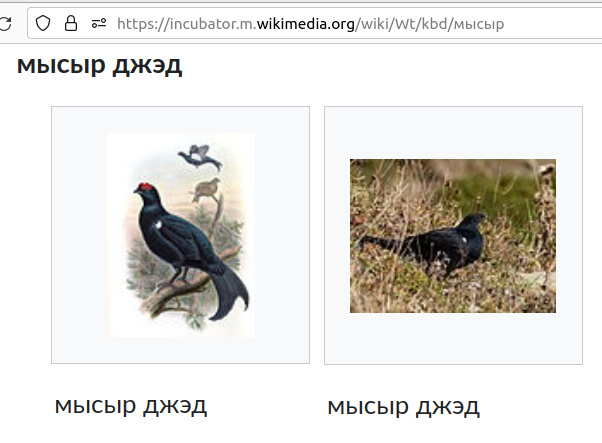 The entire process of setting up a new Wikimedia site in the Incubator is 
co-design
co-creation
collaborative
public
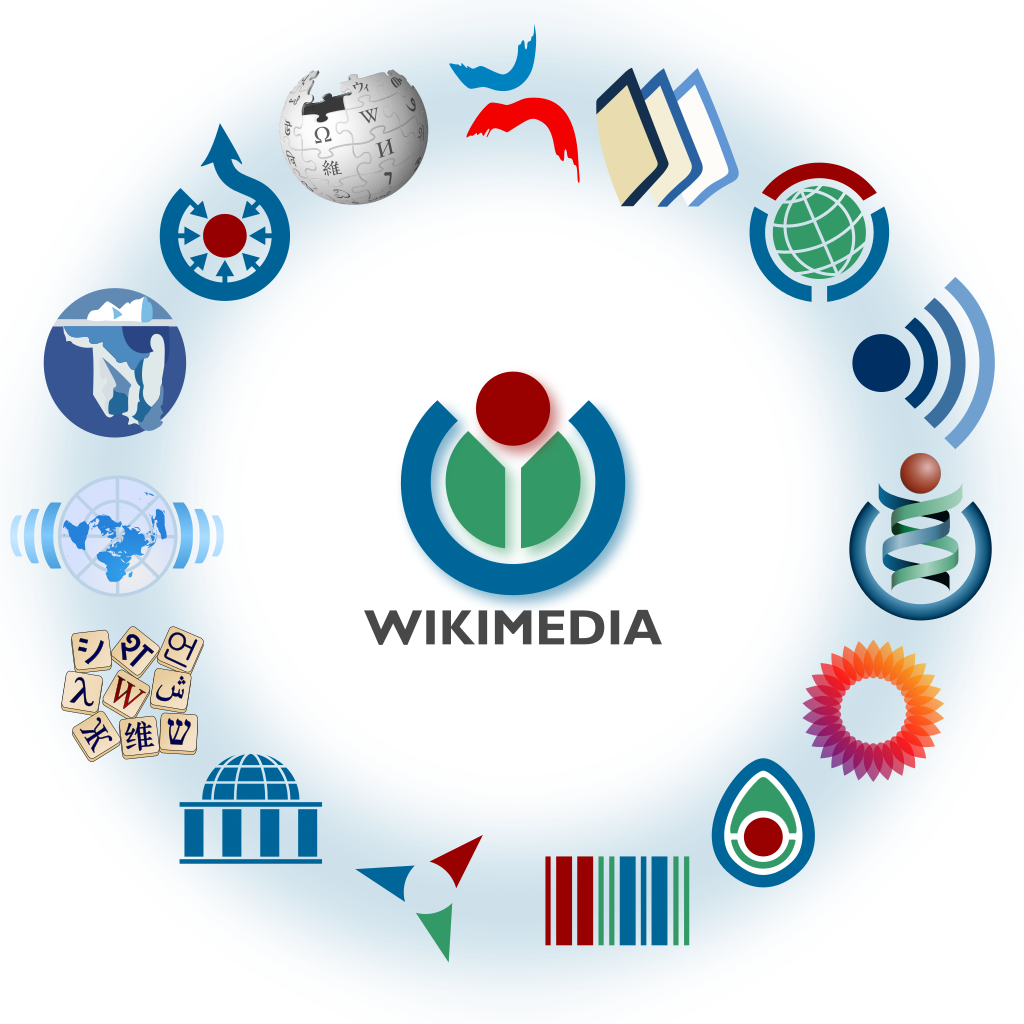 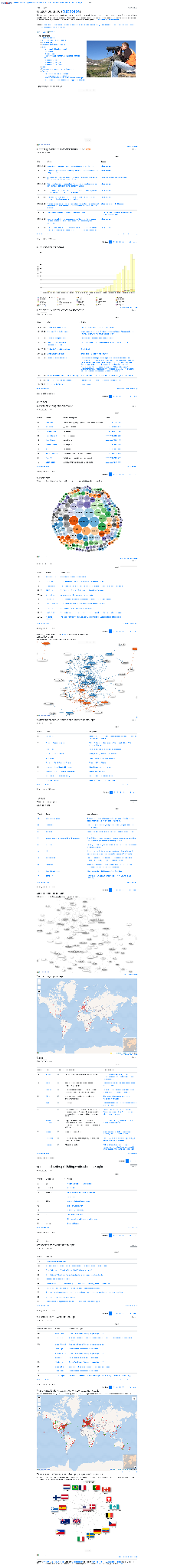 Coverage of citizen science-related matters
Wikidata ⇒ general reference information, e.g. citizen science-related topics
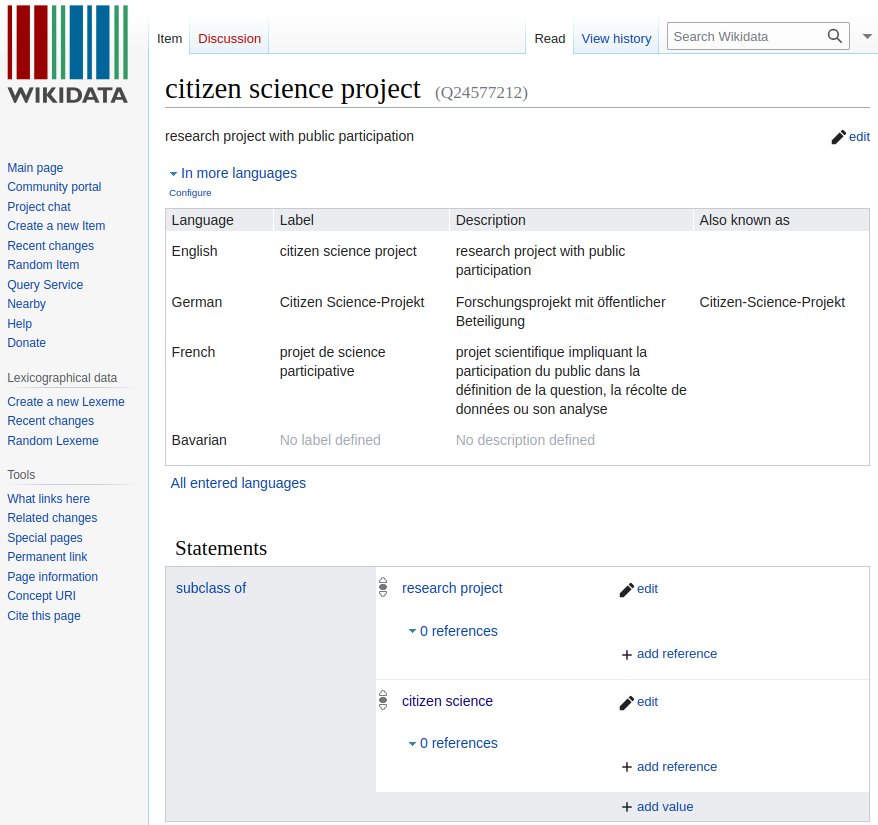 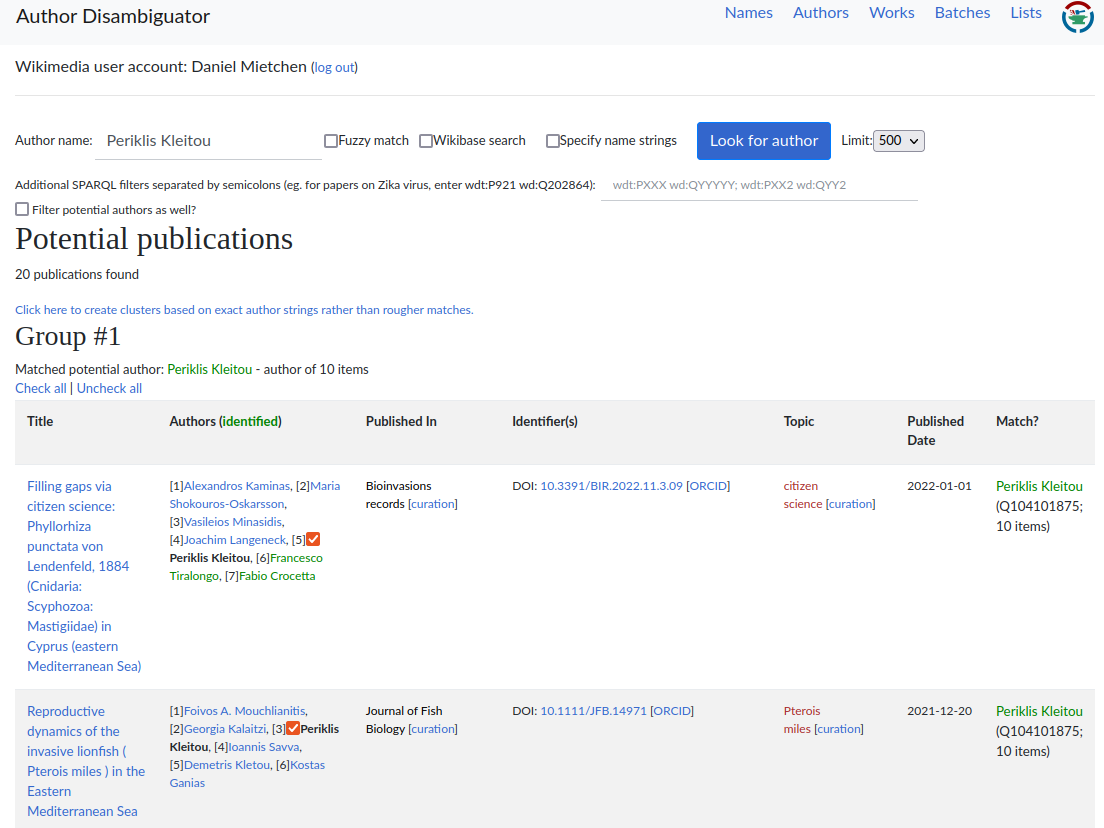 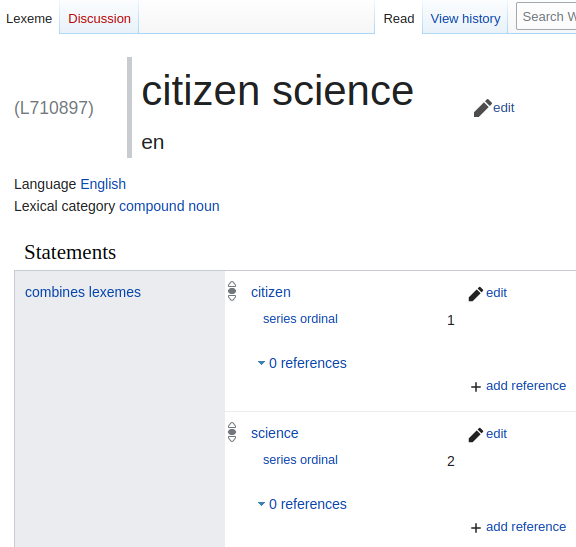 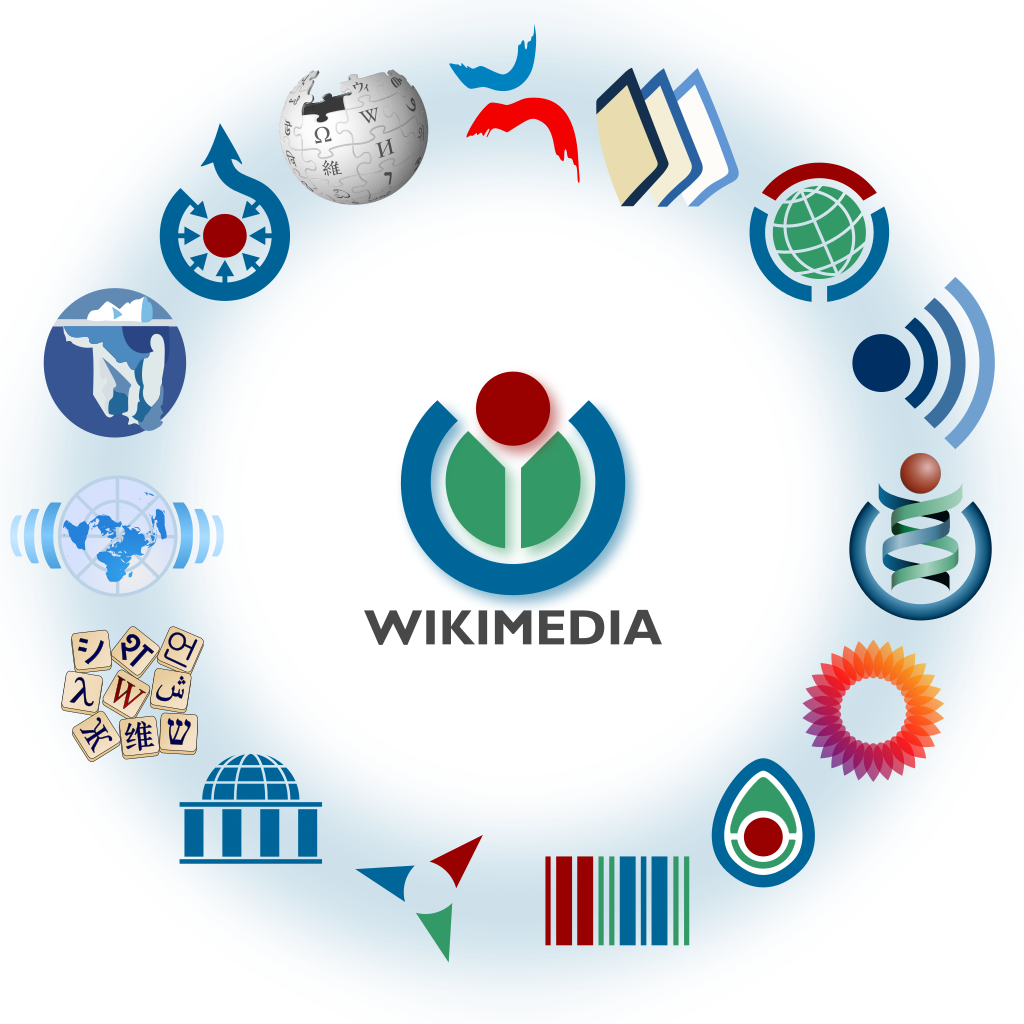 Coverage of citizen science-related matters
Wikivoyage ⇒ citizen science-related travel information
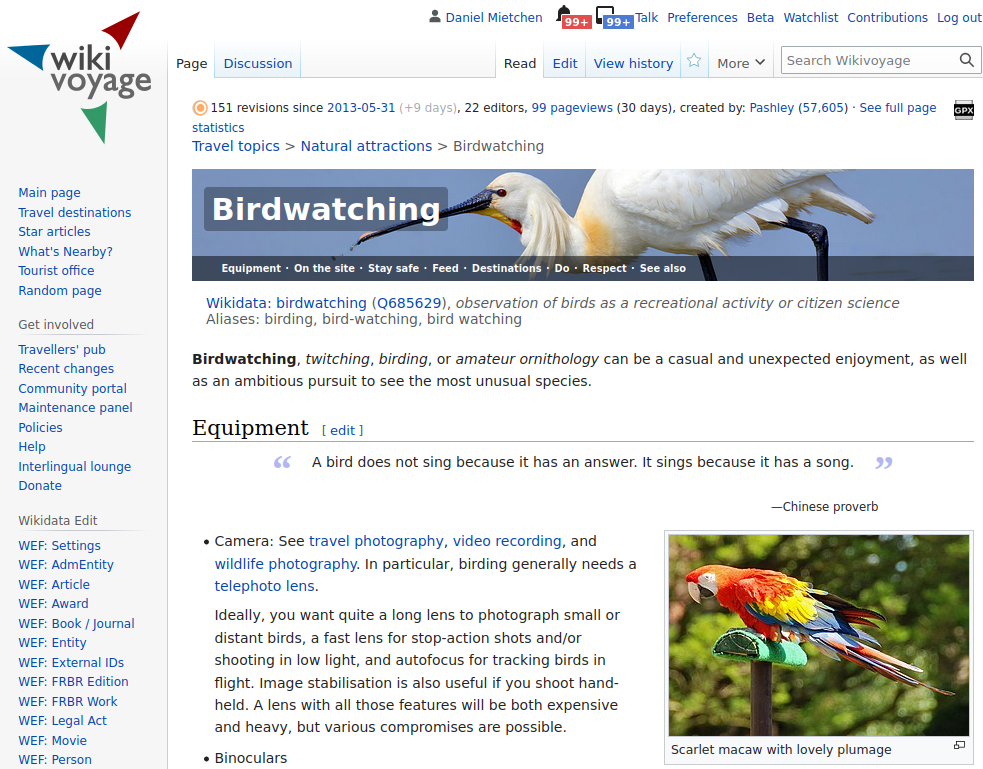 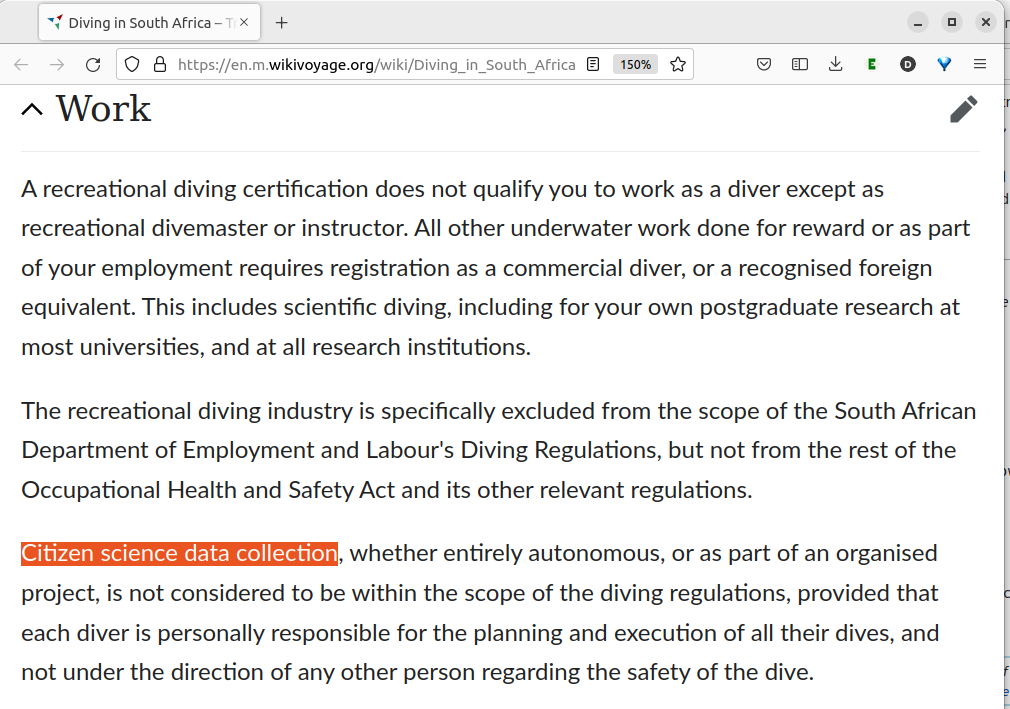 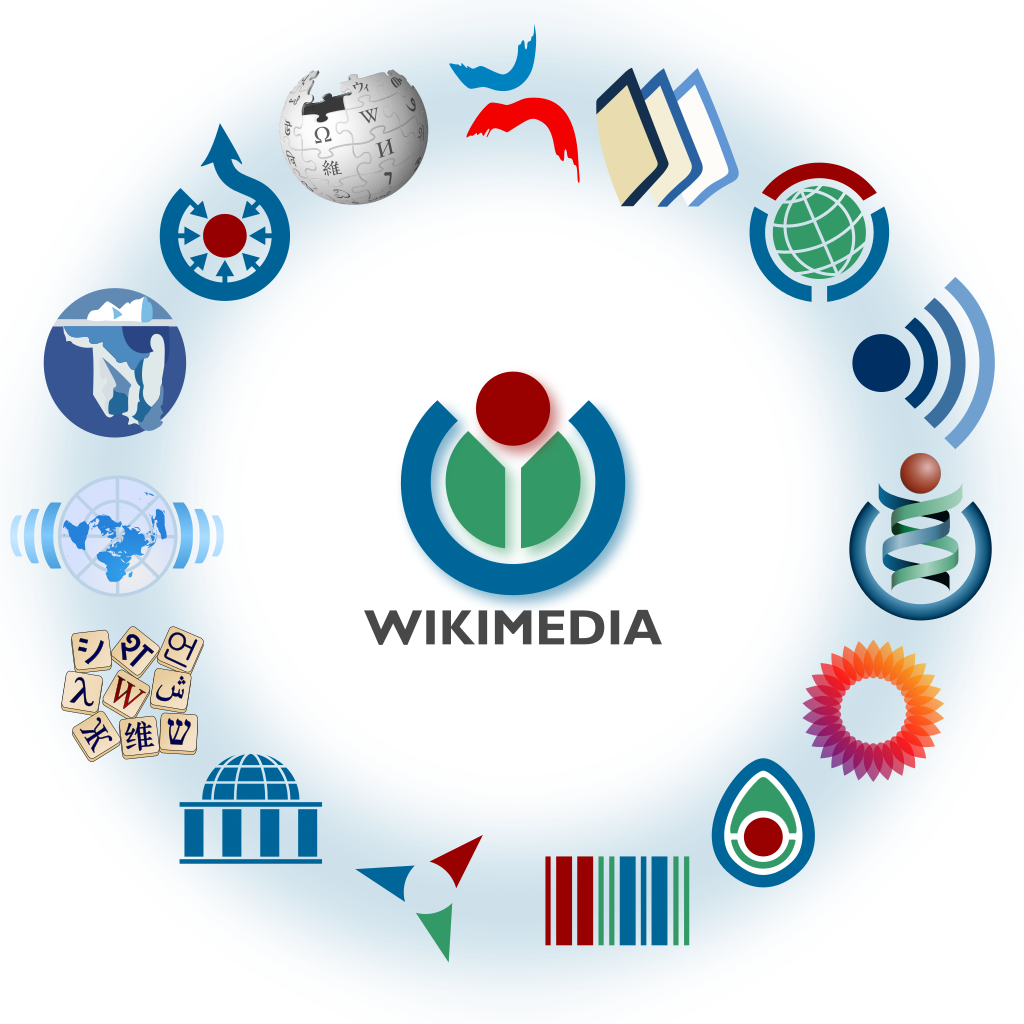 Coverage of citizen science-related matters
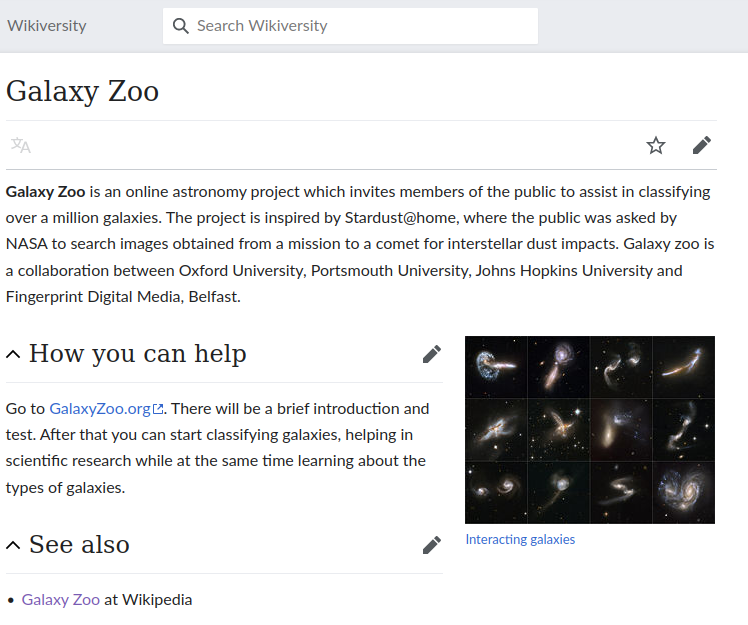 Wikiversity ⇒ citizen science-related coursework
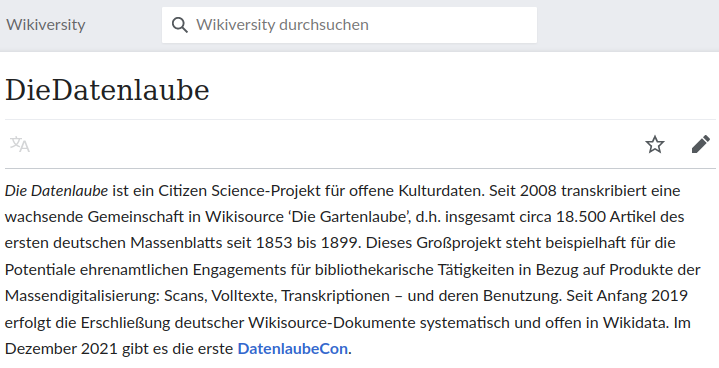 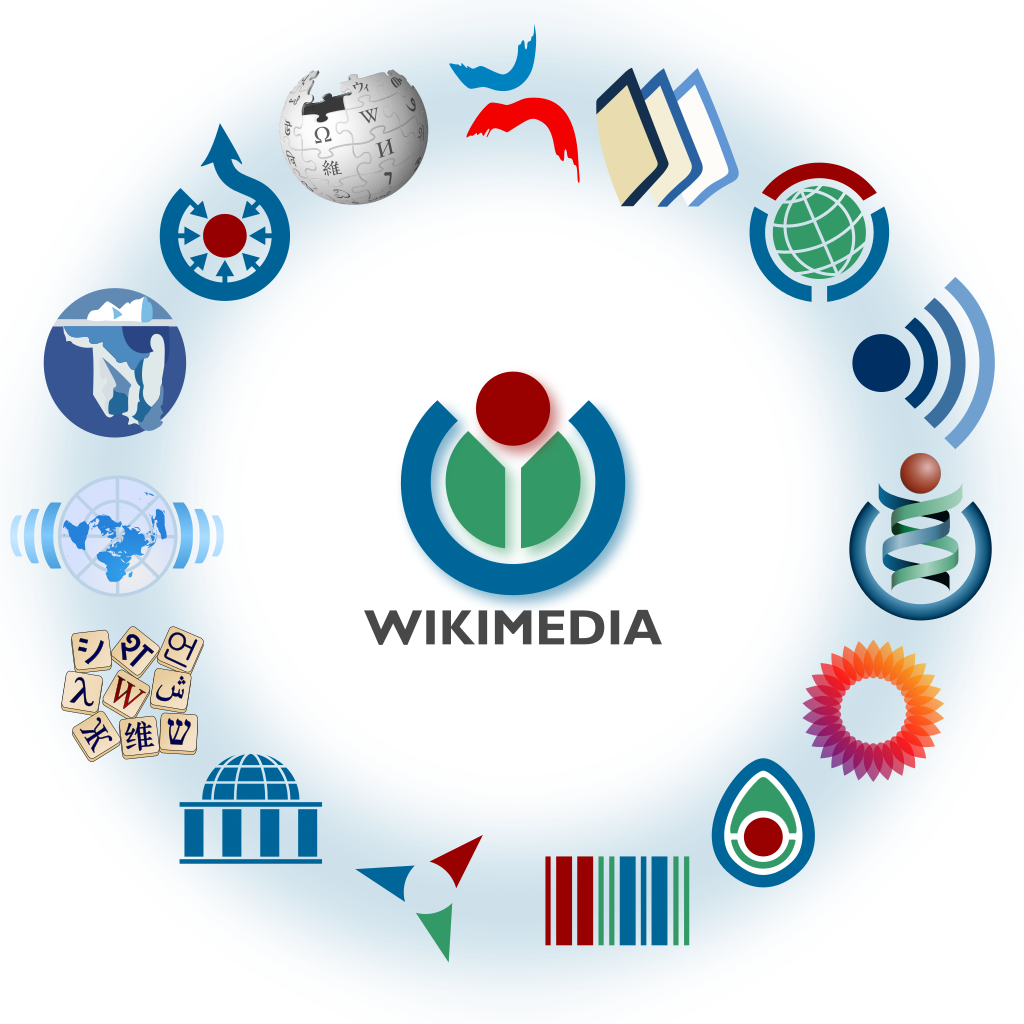 Coverage of citizen science-related matters
Wiktionary ⇒ translations of citizen science-related words and phrases
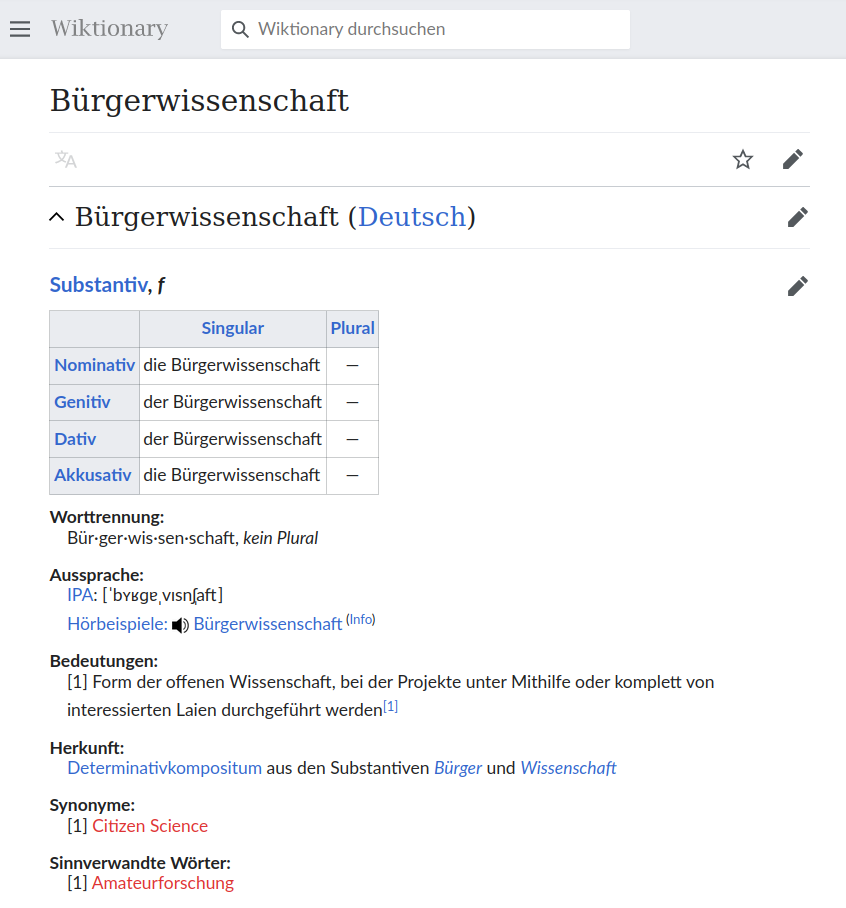 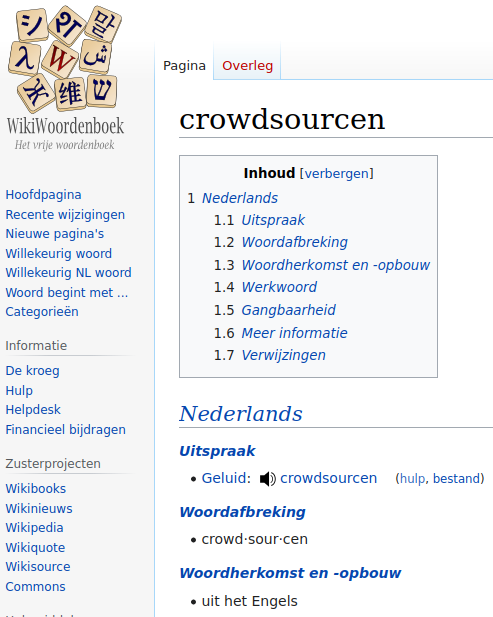 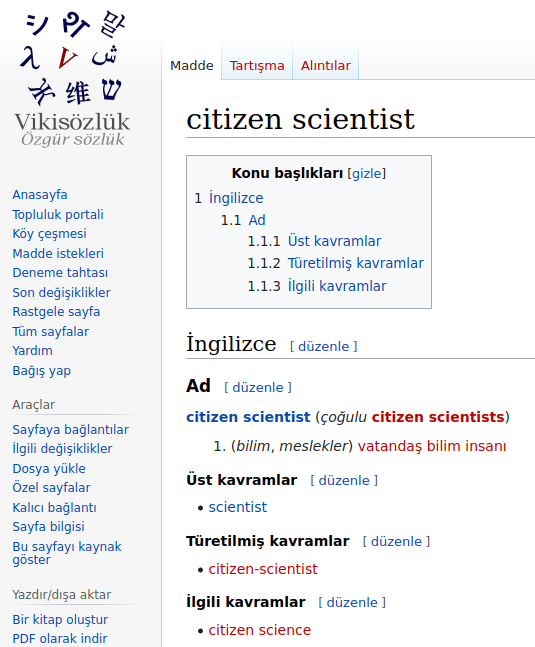 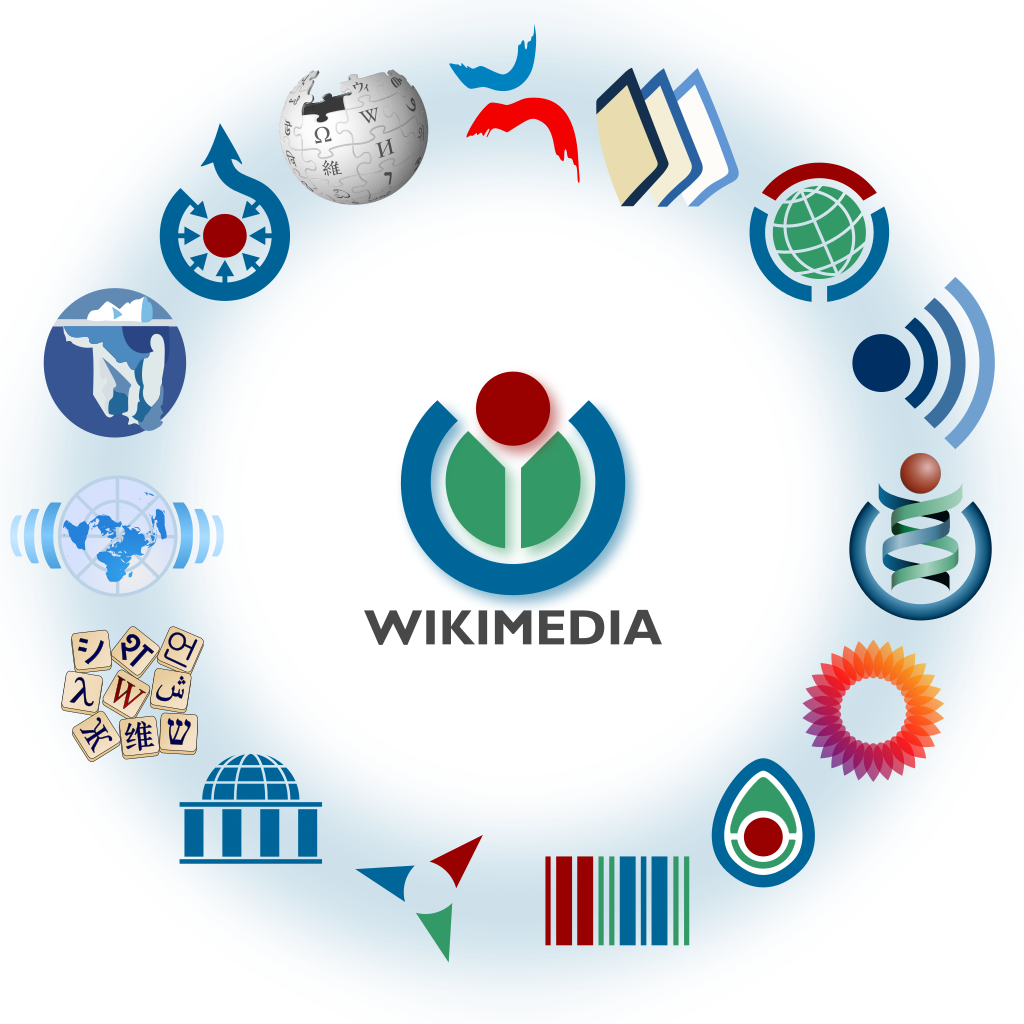 Coverage of citizen science-related matters
Wikinews ⇒ citizen science-related news
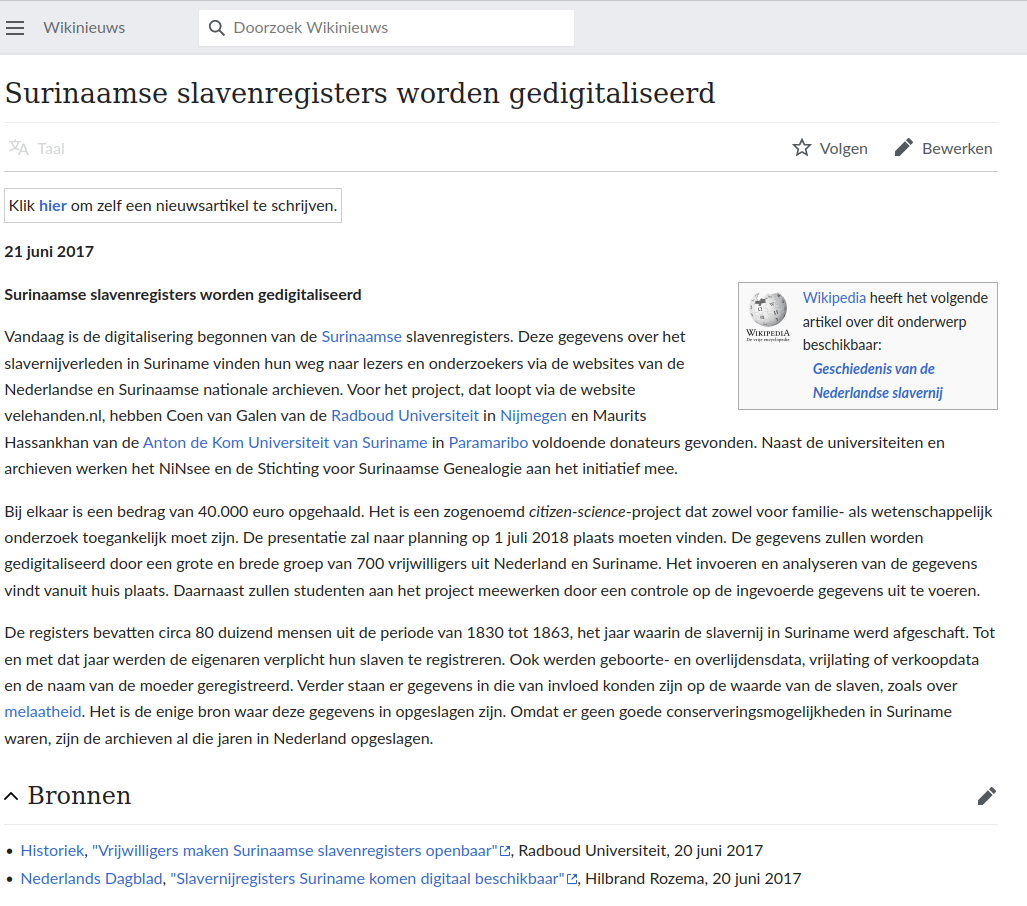 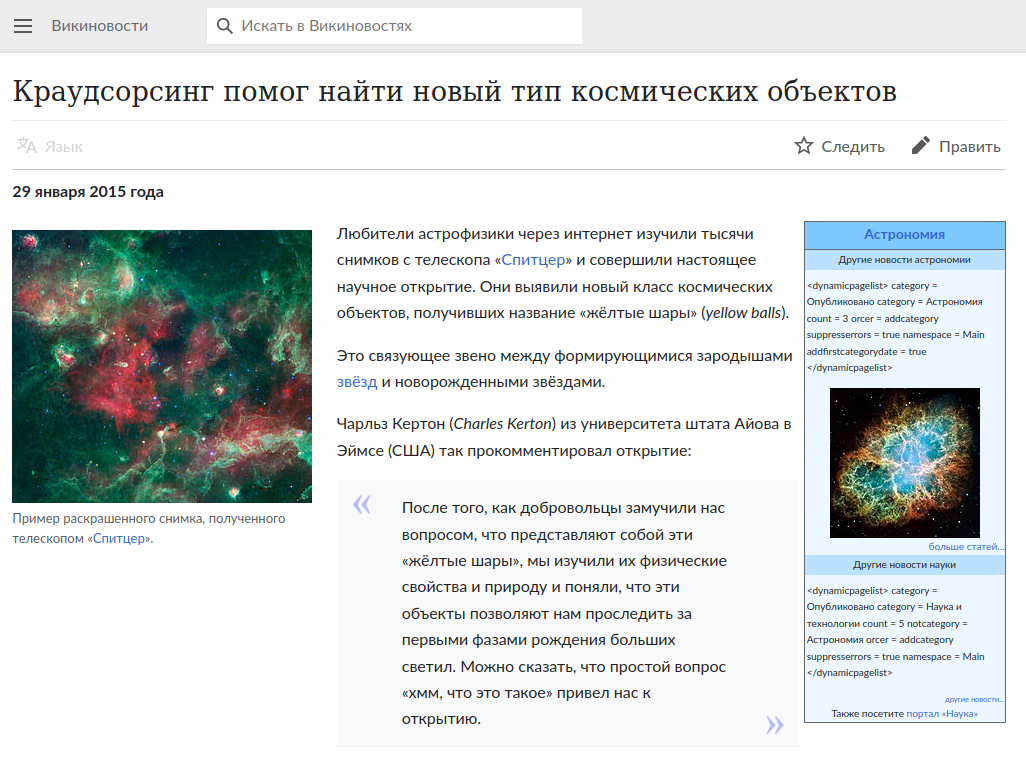 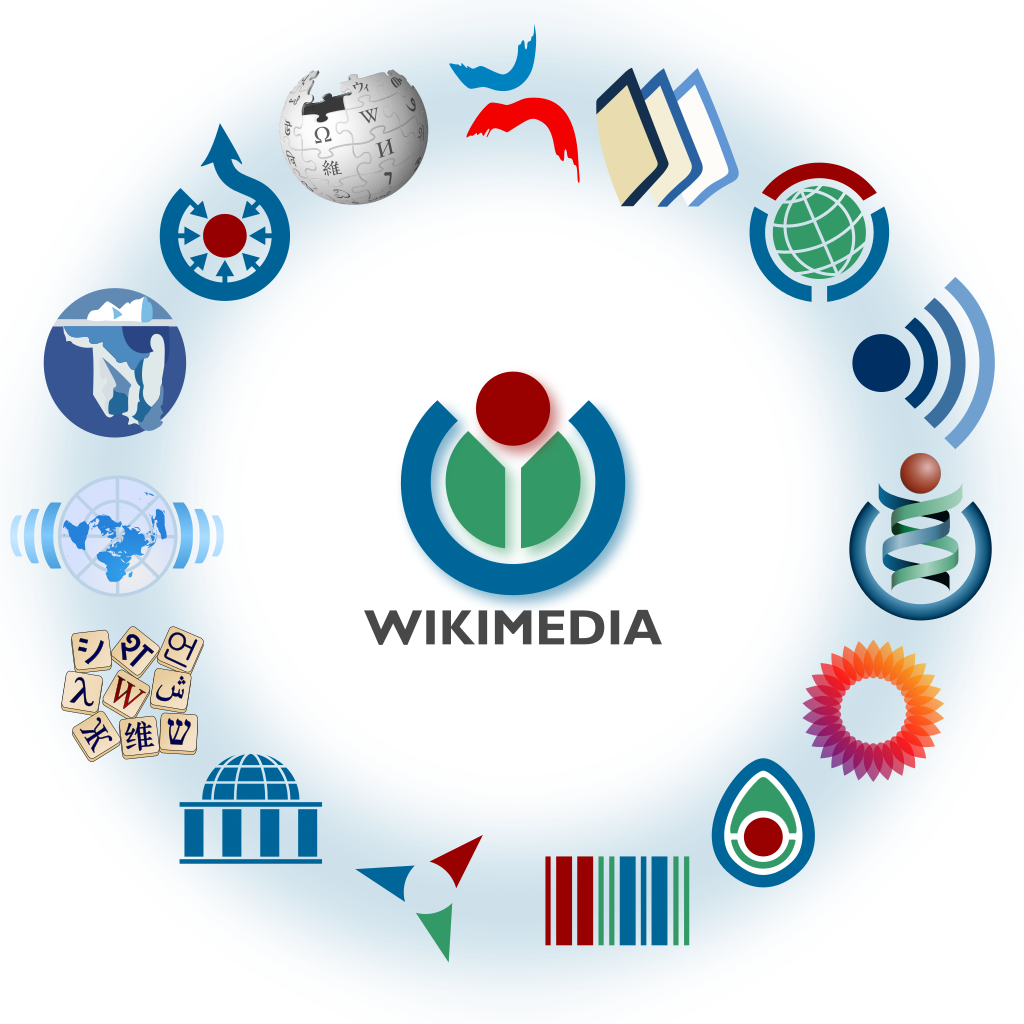 Coverage of citizen science-related matters
Wikisource ⇒ citizen science-related texts
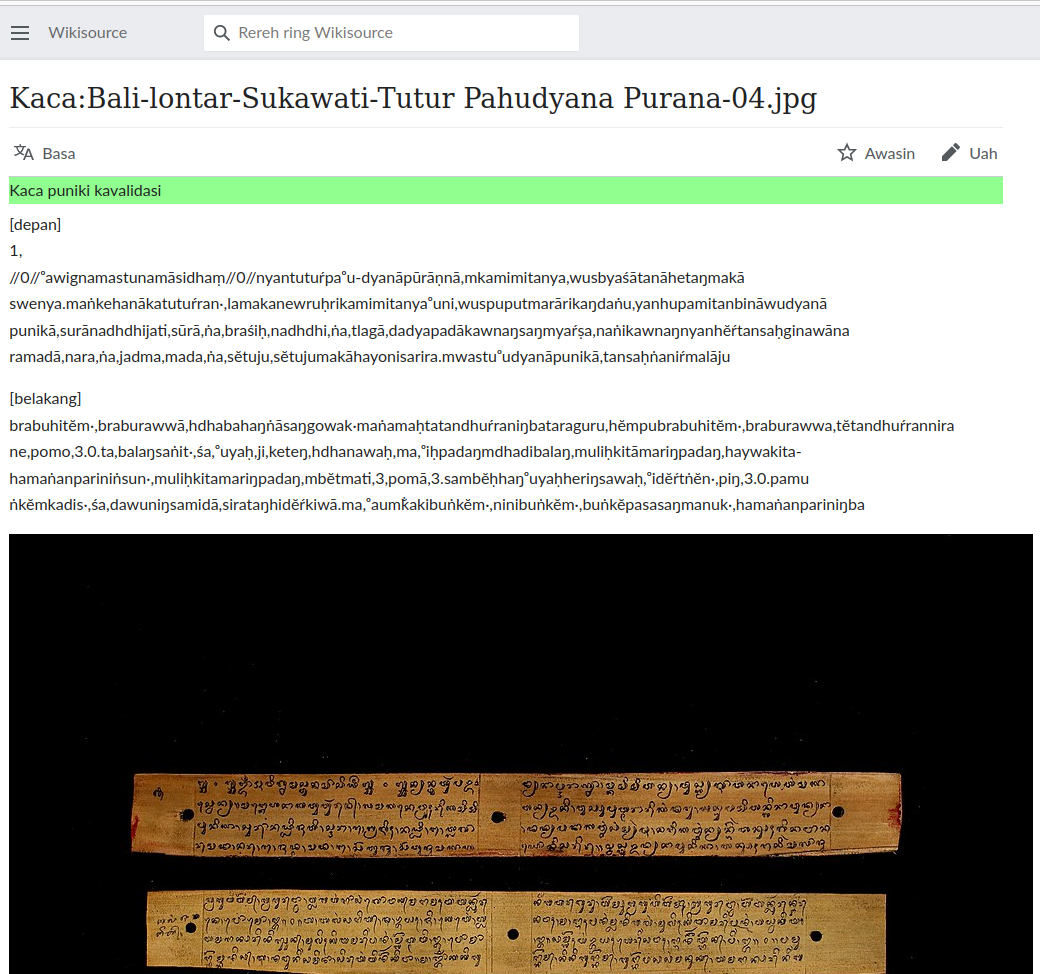 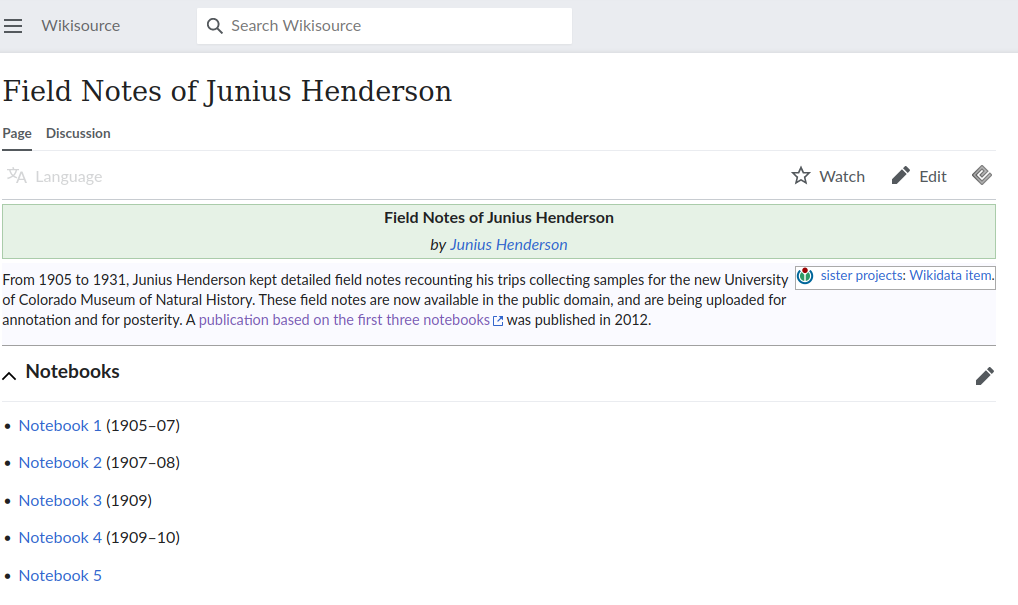 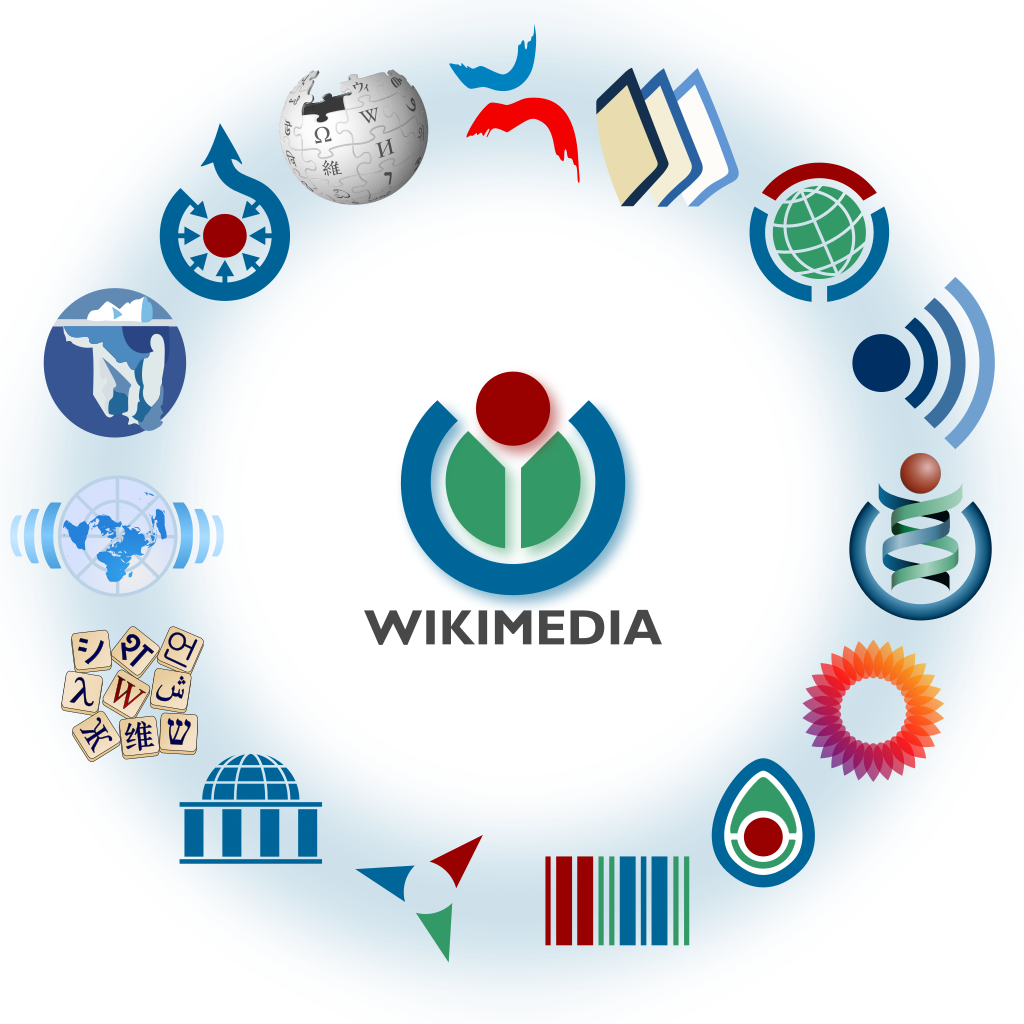 Coverage of citizen science-related matters
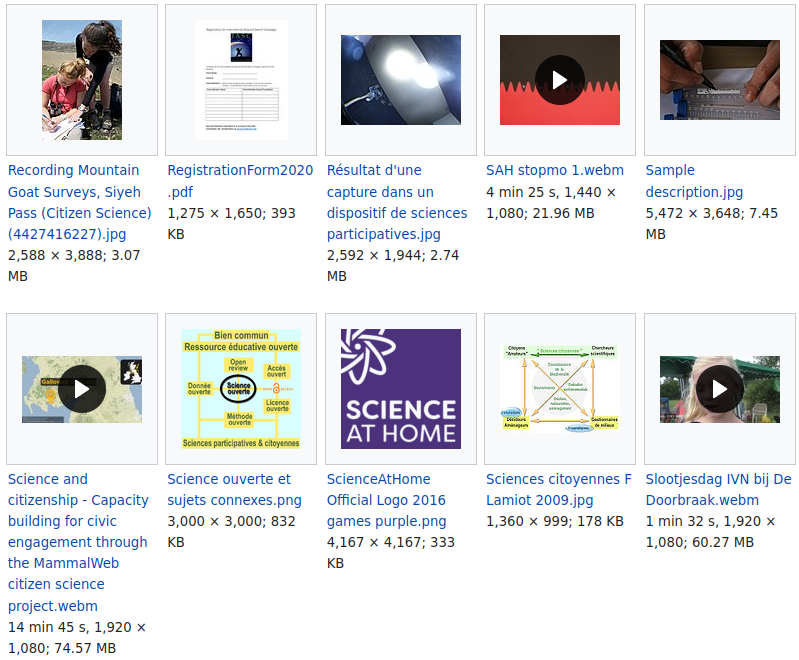 Wikimedia Commons ⇒ citizen science-related media files
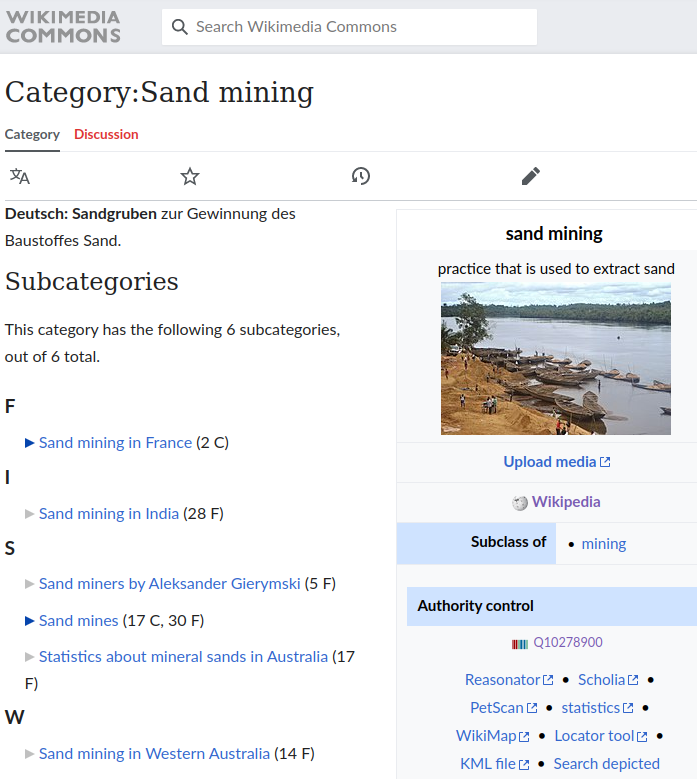 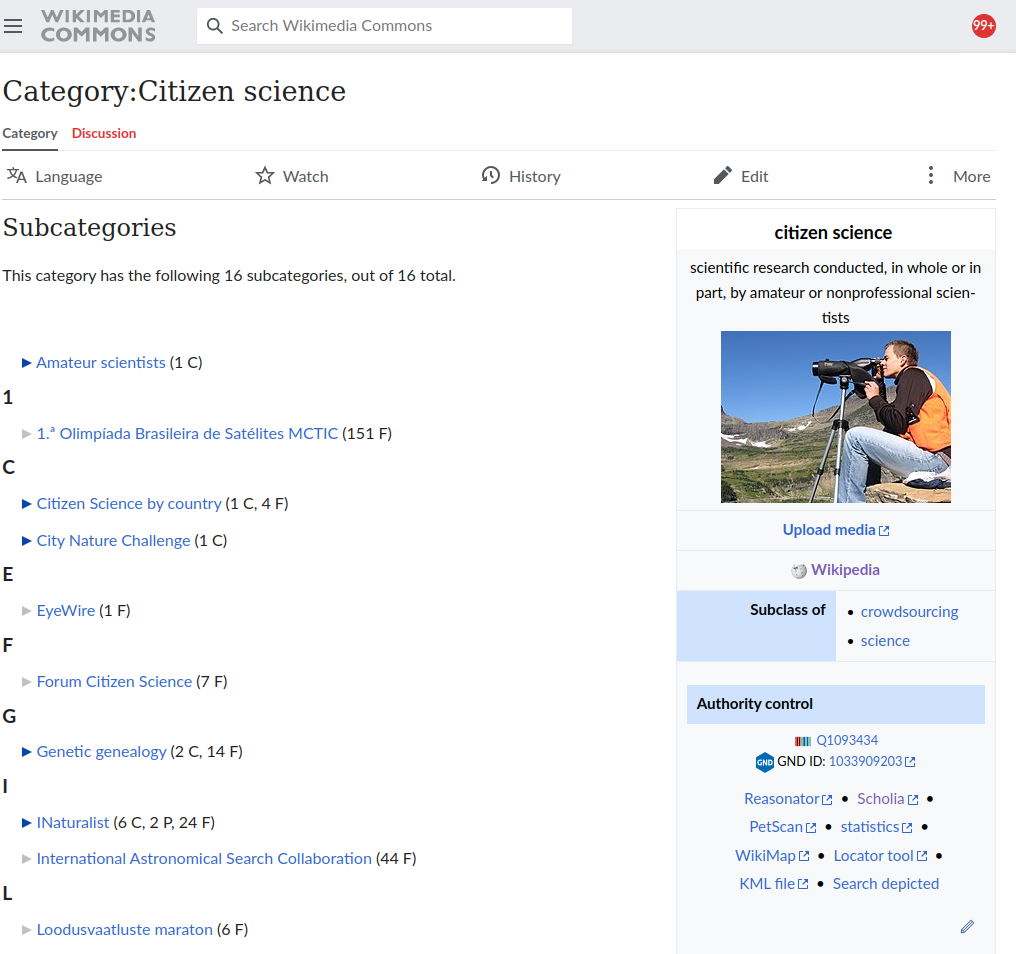 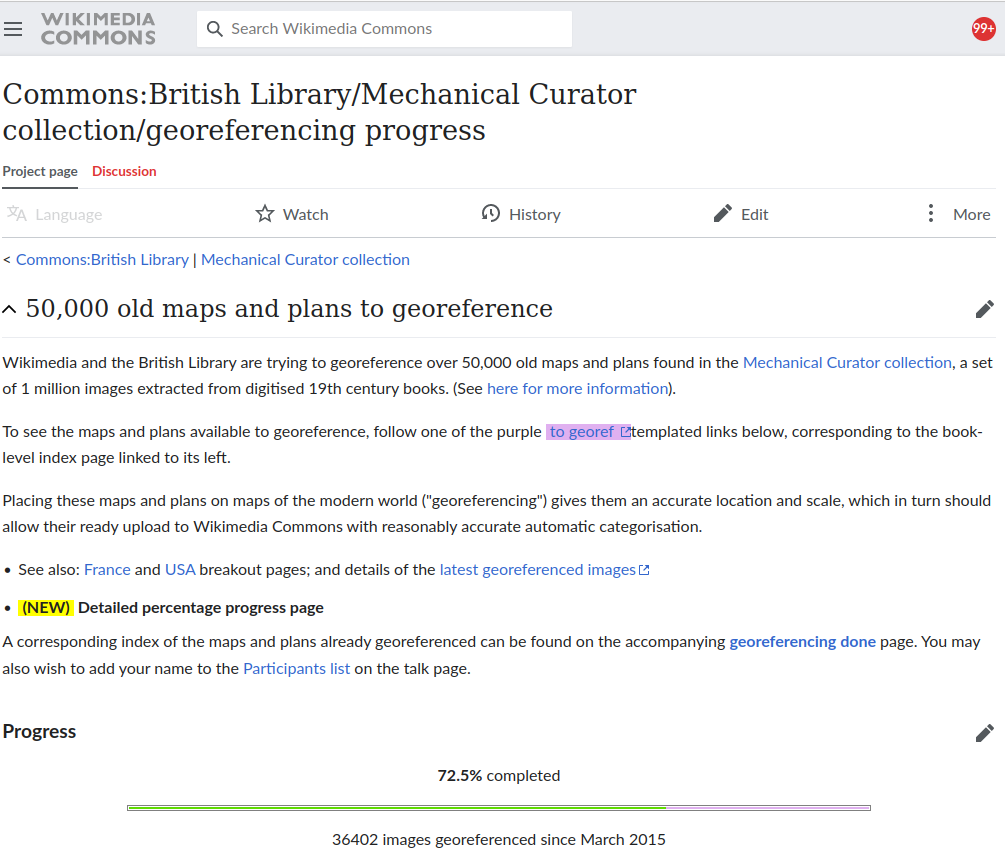 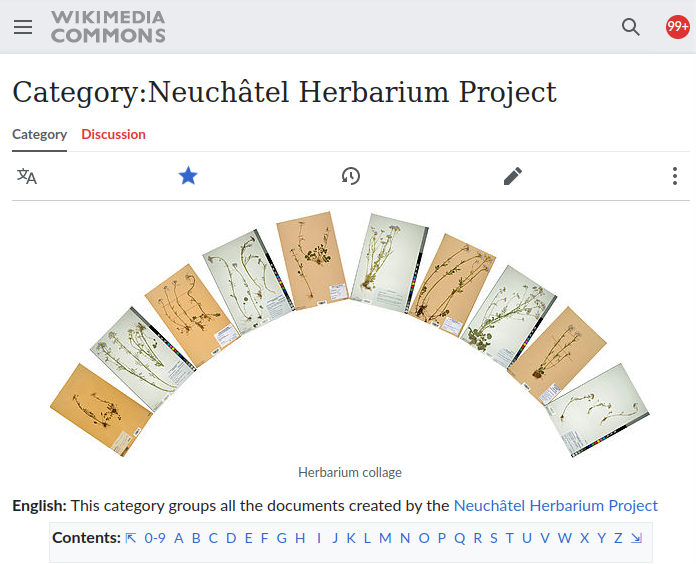 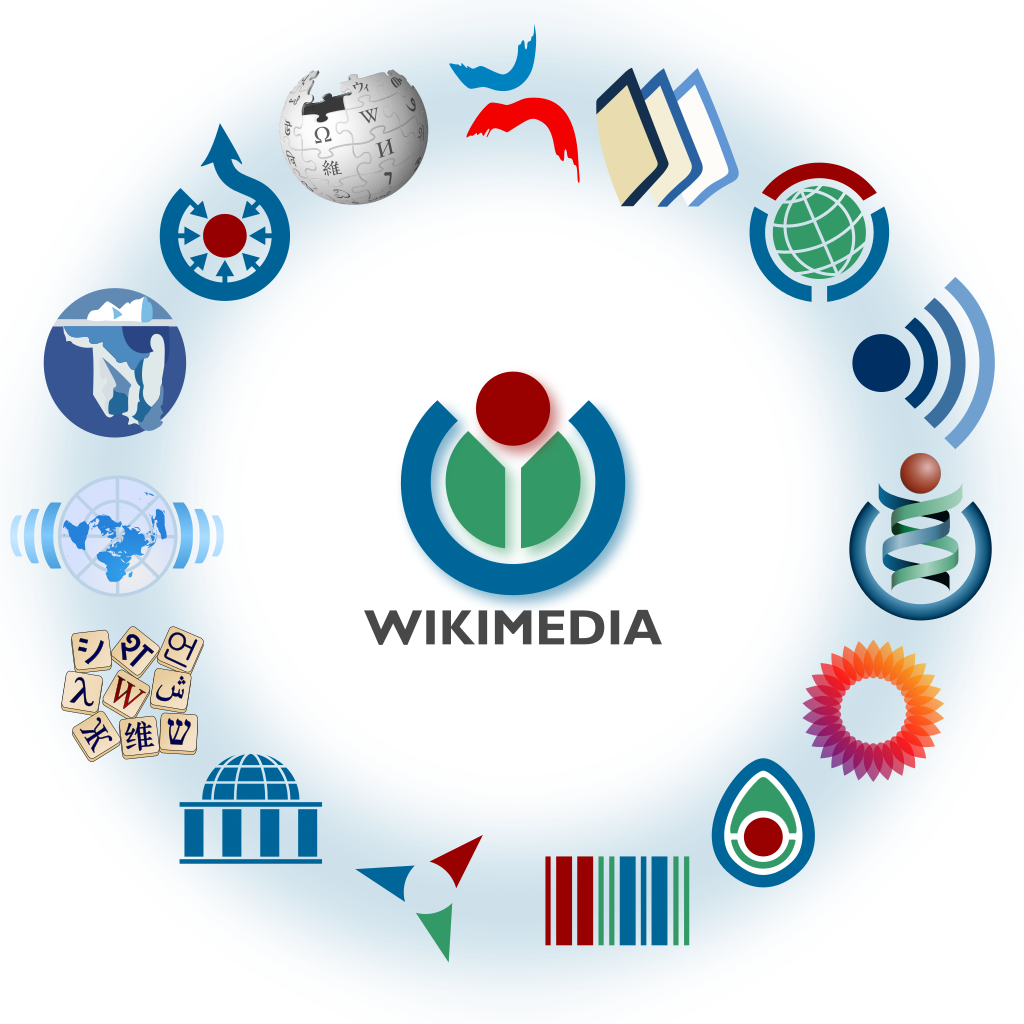 Coverage of citizen science-related matters
Wikimedia Commons ⇒ citizen science-related media files, e.g. photos, maps, talks
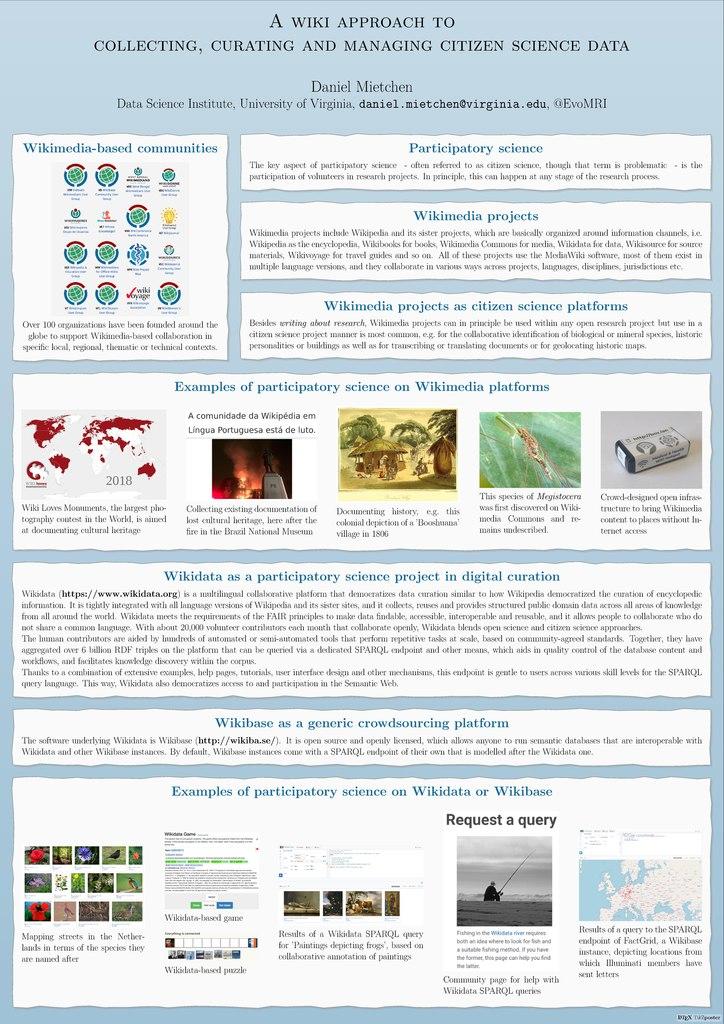 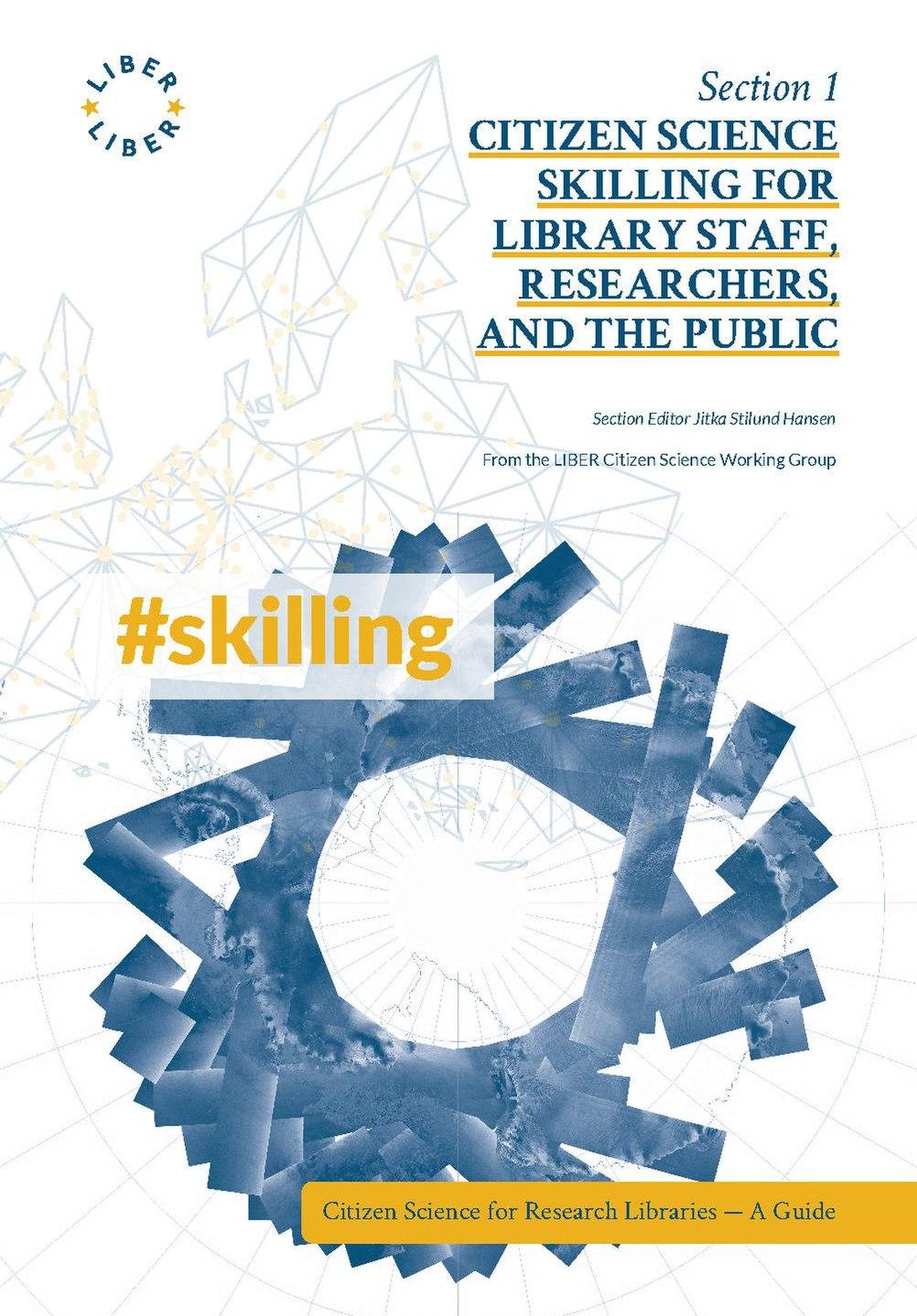 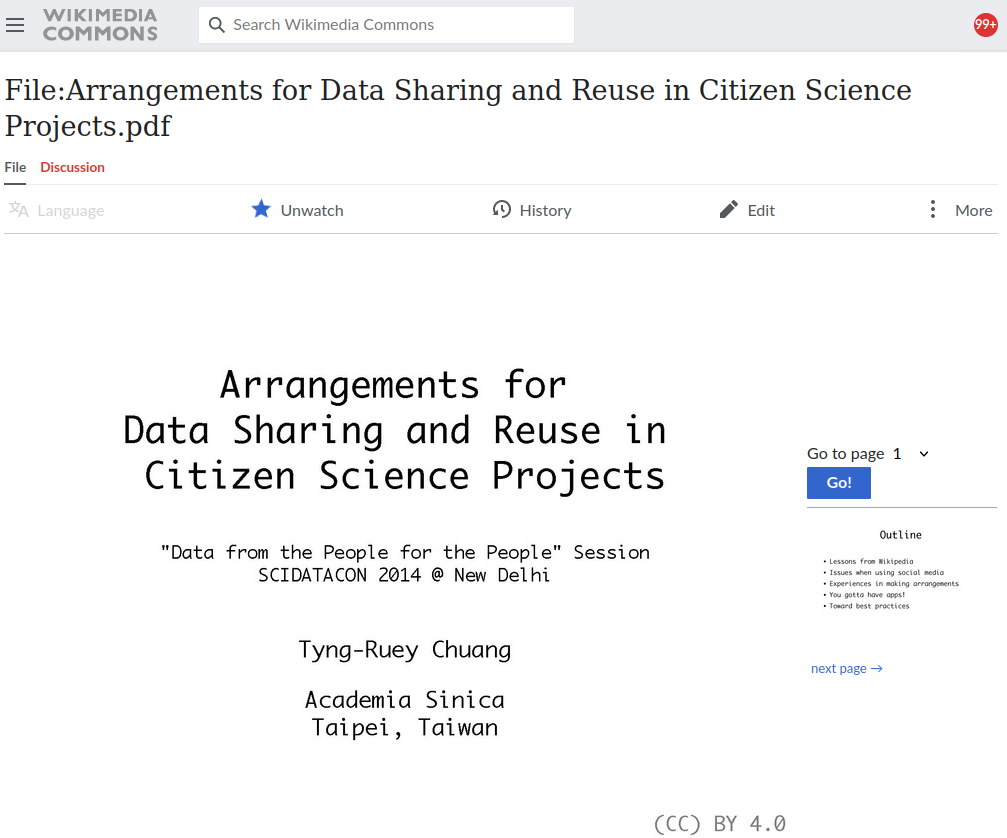 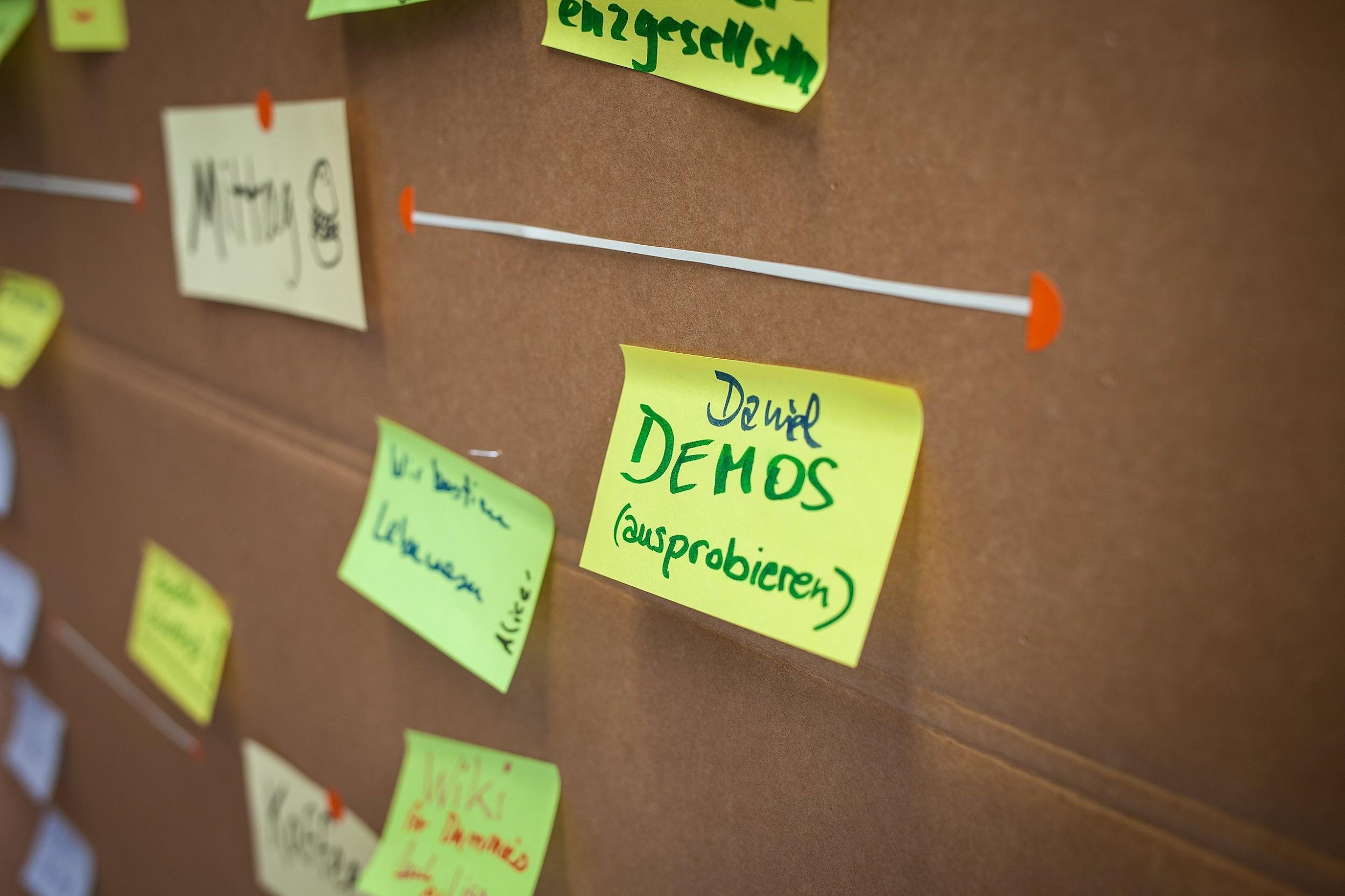 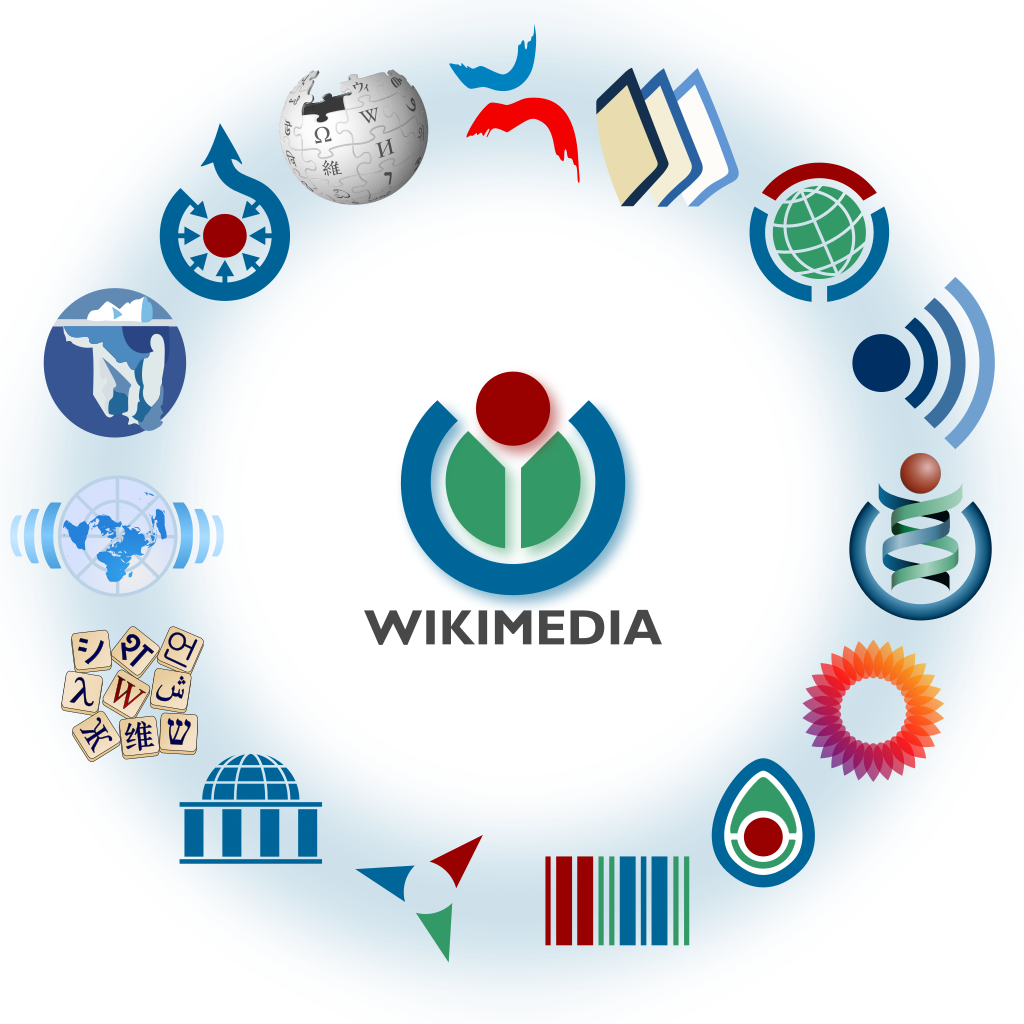 Coverage of citizen science-related matters
Wikimedia community: citizen science-related edit-a-thons, barcamps, blog posts, newsletters etc.
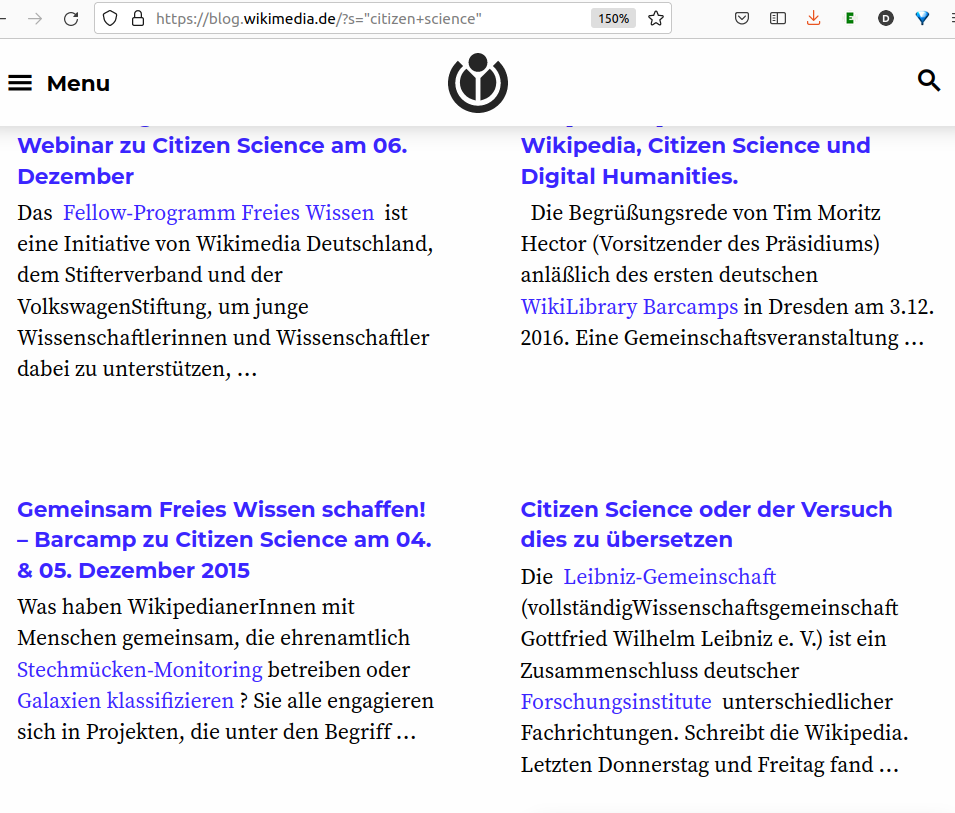 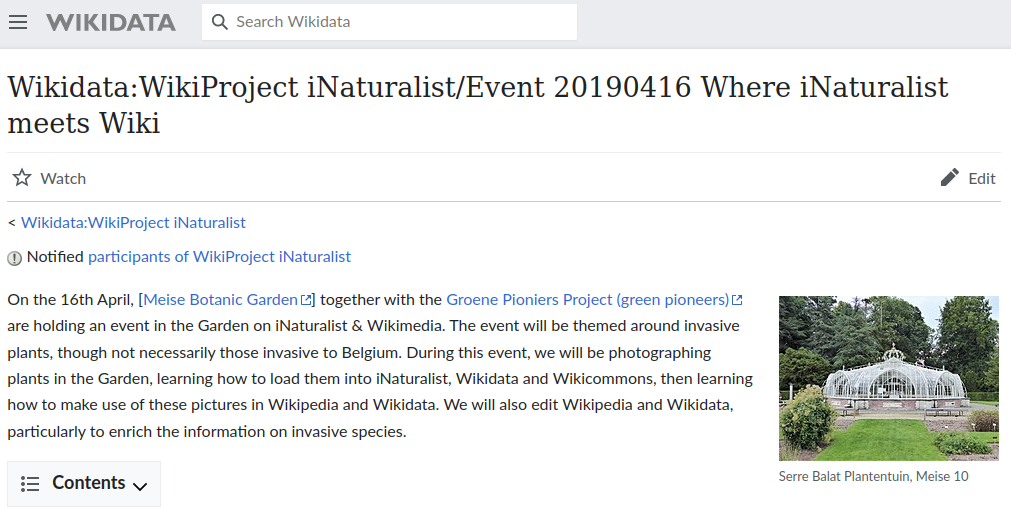 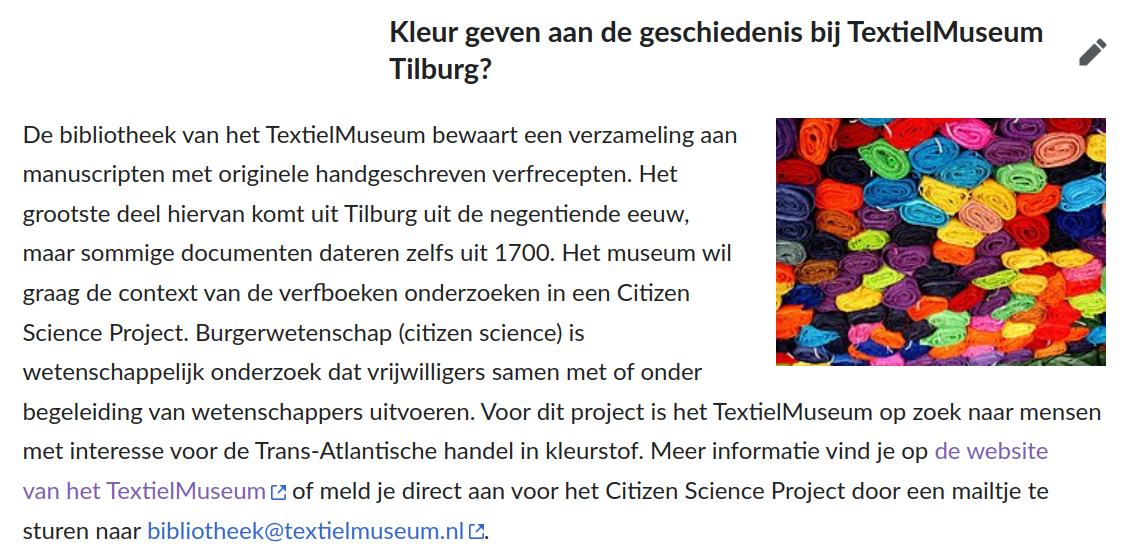 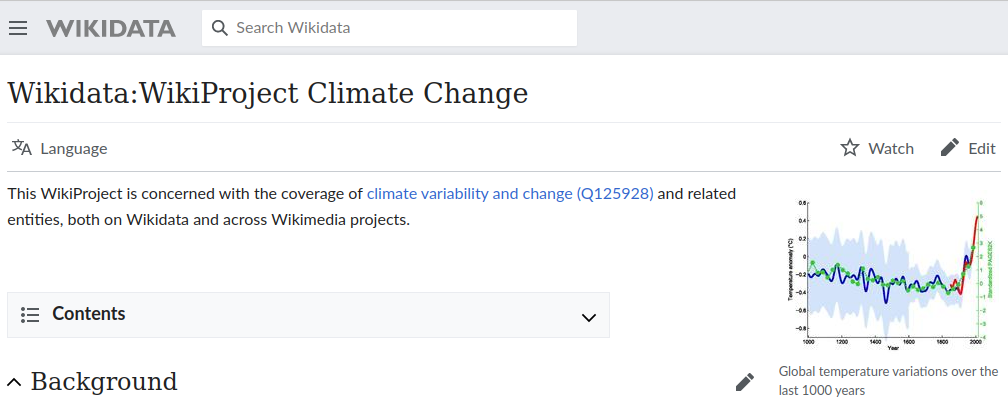 Part 4: Perspectives on citizen science
Historic perspectives
Open science perspectives
Methodological perspectives
Data quality perspectives
Community engagement perspectives
International perspectives
Cross-disciplinary perspectives
Machine perspectives
Game perspectives
Reuse of Wikimedia materials in citizen science projects
Reuse of citizen science materials in Wikimedia projects
Historic perspectives on citizen science
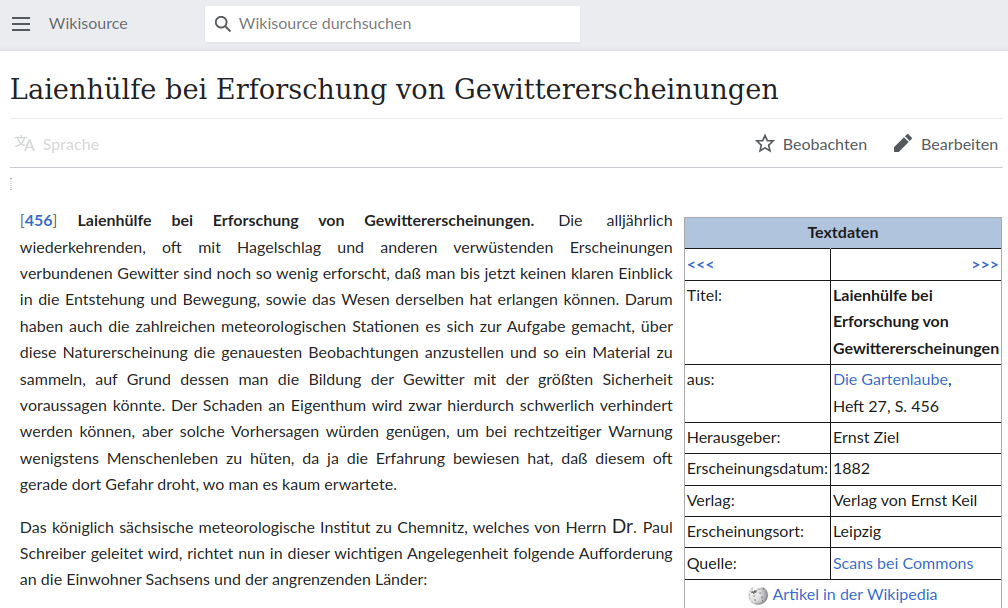 Open science perspectives on citizen science
ECSA Working Group on Citizen science and open science
Citizen Science and Open Science would benefit from closer interaction
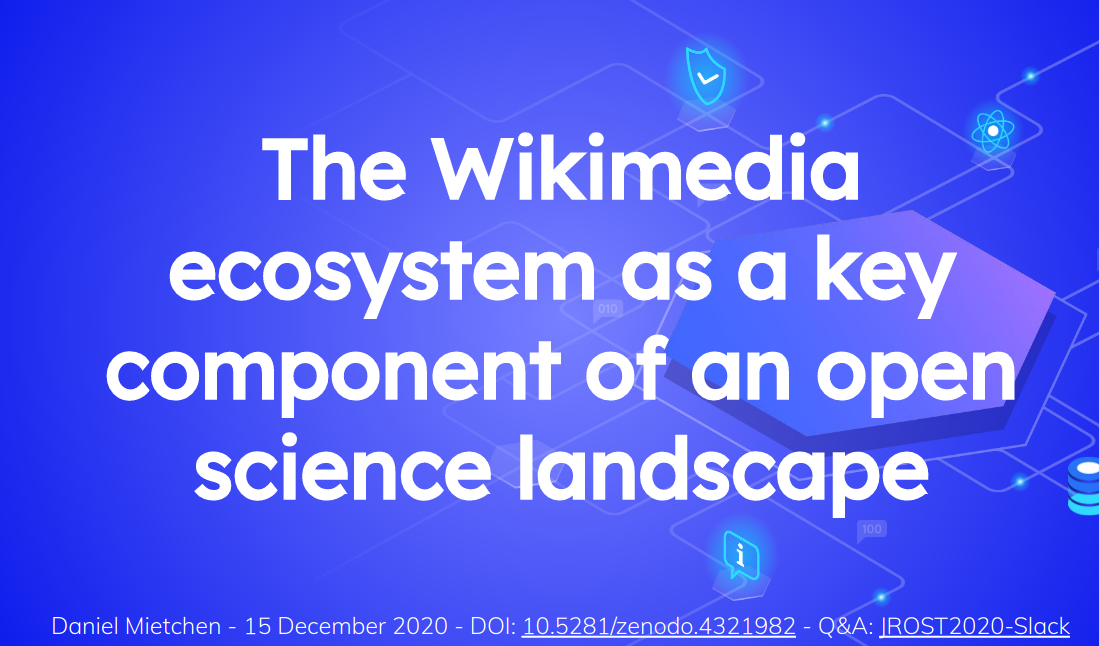 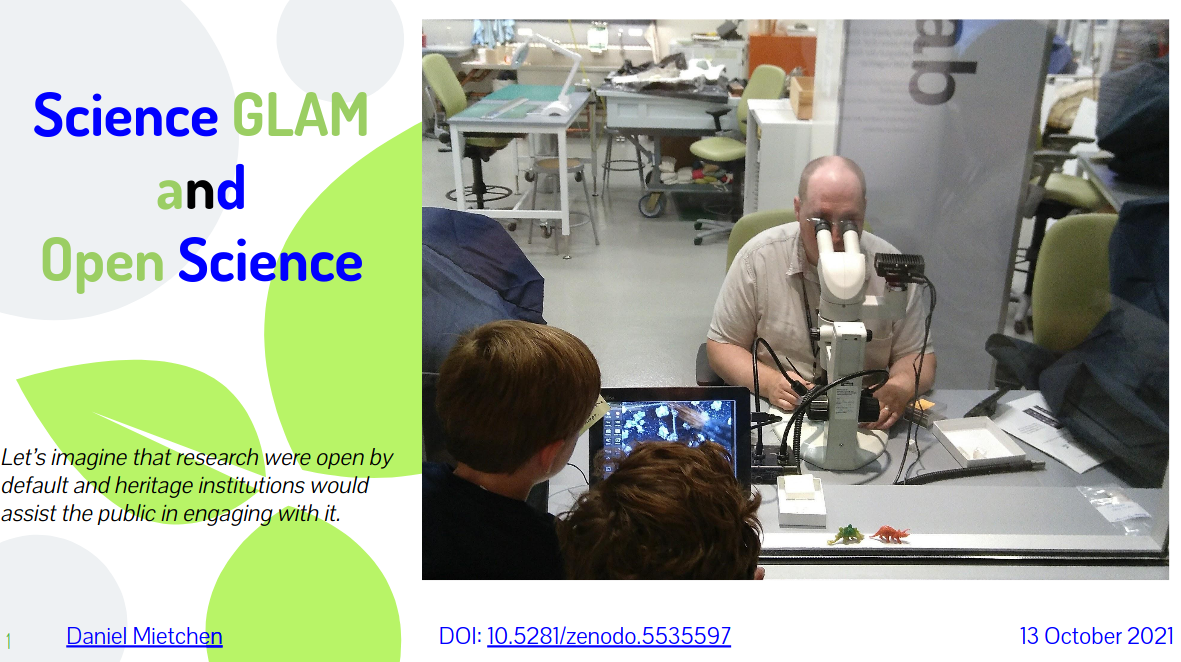 Reuse of Wikimedia materials in citizen science projects
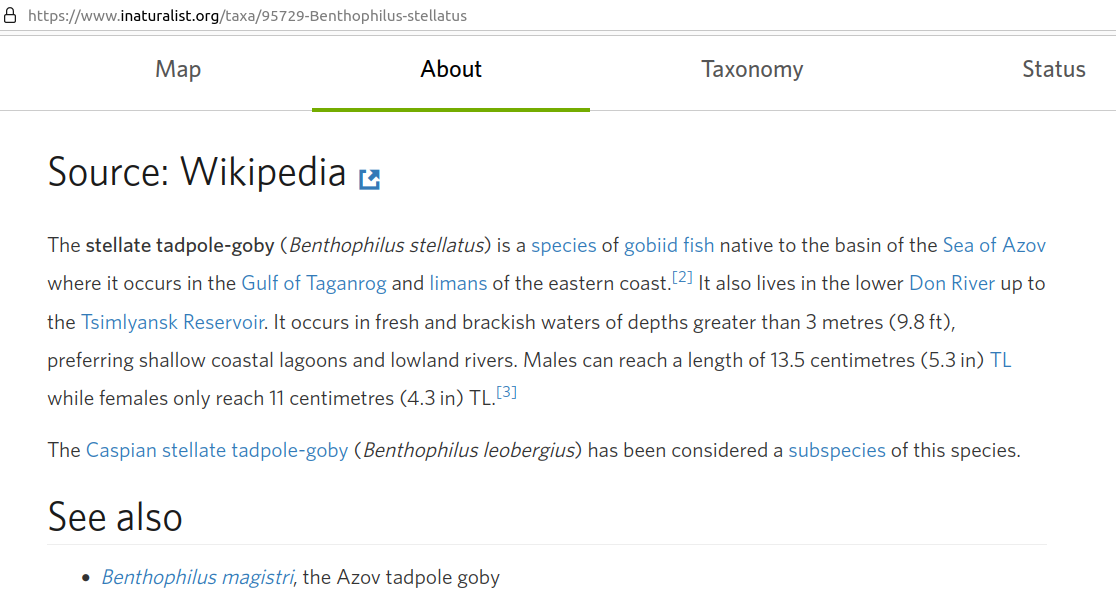 Reuse of citizen science materials in Wikimedia projects
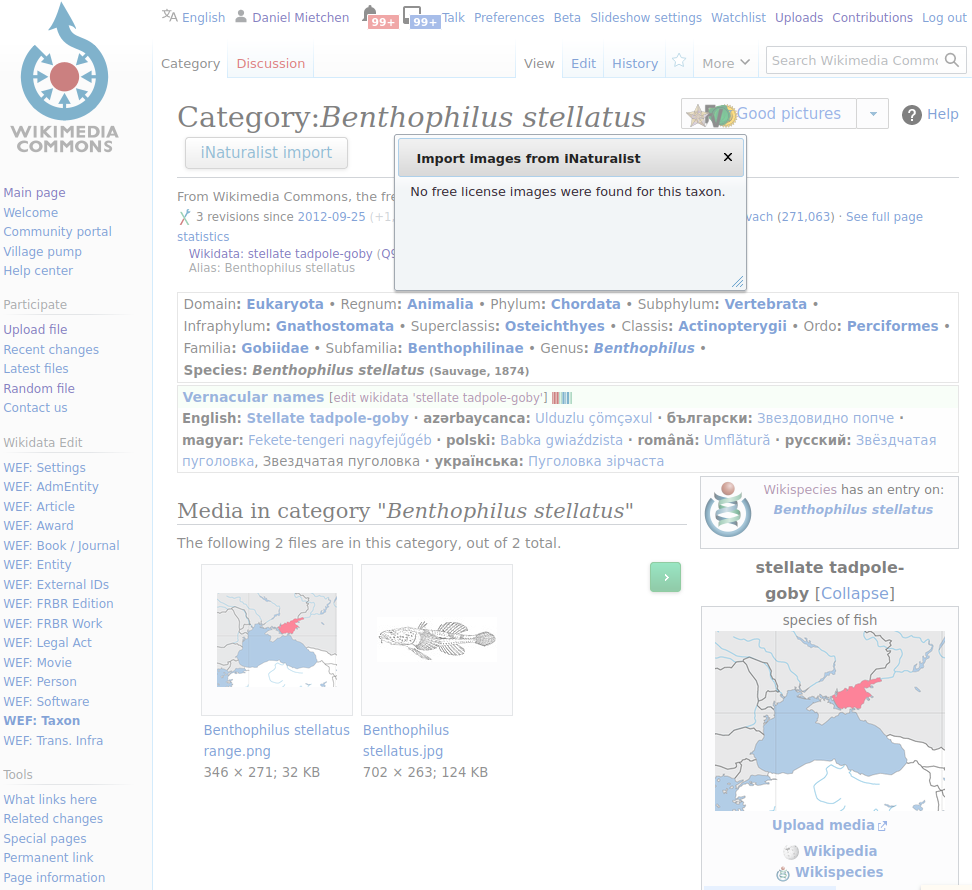 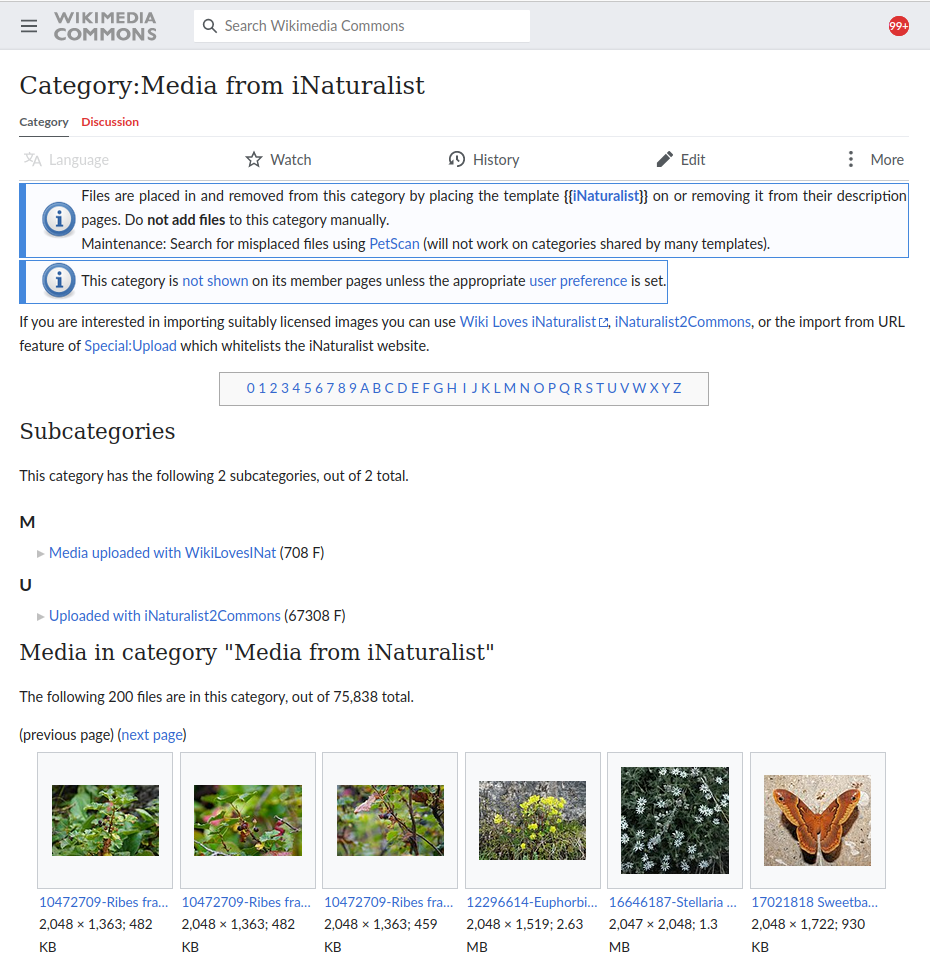 Further references
Citizen Science and Open Science would benefit from closer interaction (ECSA 2018) https://w.wiki/5nDF 
Wikimedia projects and citizen science (2018) https://w.wiki/5nDE 
A wiki approach to collecting, curating and managing citizen science data (2018) https://doi.org/10.5281/zenodo.2560019 
Wikimedia Projects and Citizen Science (2019) https://doi.org/10.3897/biss.3.34722 
The Wikimedia ecosystem as a key component of an open science landscape (2020) https://doi.org/10.5281/zenodo.4321982 
An overview of the COVID-19 related content of Wikimedia projects (2021) https://doi.org/10.5281/zenodo.5201623 
Science GLAM and Open Science (2021) https://doi.org/10.5281/zenodo.5535597
Climate knowledge and the Wikimedia ecosystem (2022) https://doi.org/10.5281/zenodo.7109345
Thank you!
Acknowledgments: 
Contributors to Wikimedia projects
Wikimedia Germany (supported my ECSA 2022 participation)
Alfred P. Sloan Foundation (supported Scholia development)
VolkswagenStiftung (supports invasion biology coverage in Wikidata)
Contact: 
Wikimedia: User:Daniel Mietchen / Twitter: @EvoMRI